Born from Sado Island
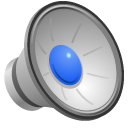 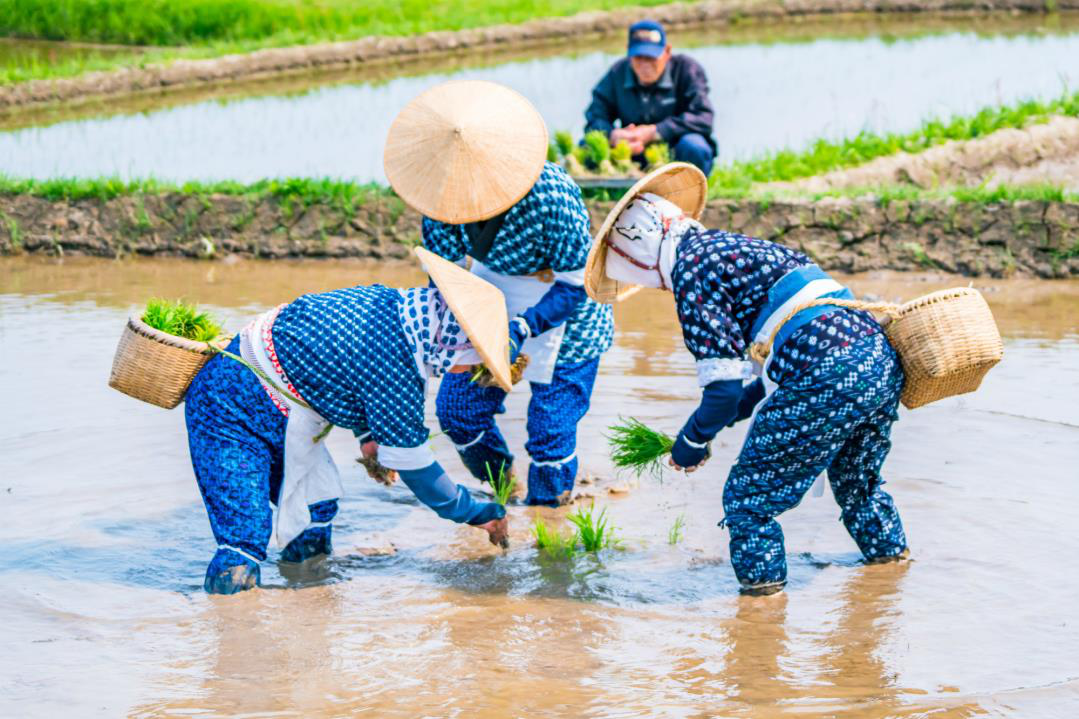 車田植え
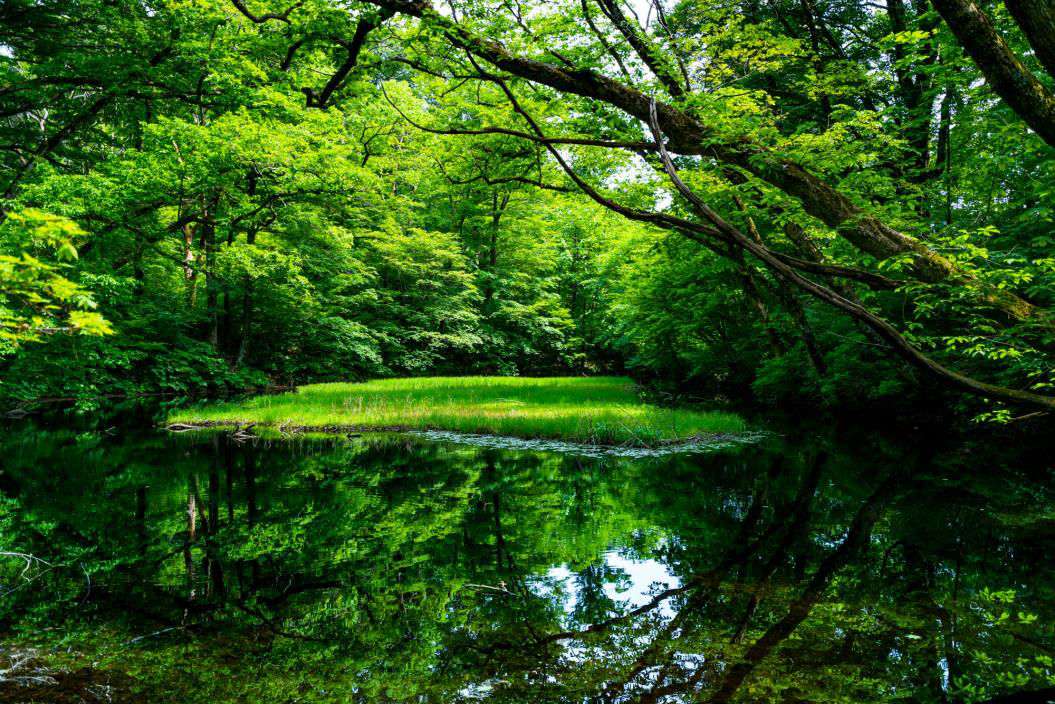 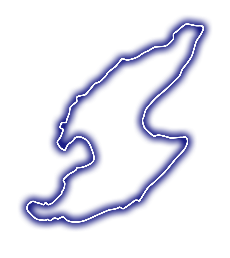 ★
乙和池
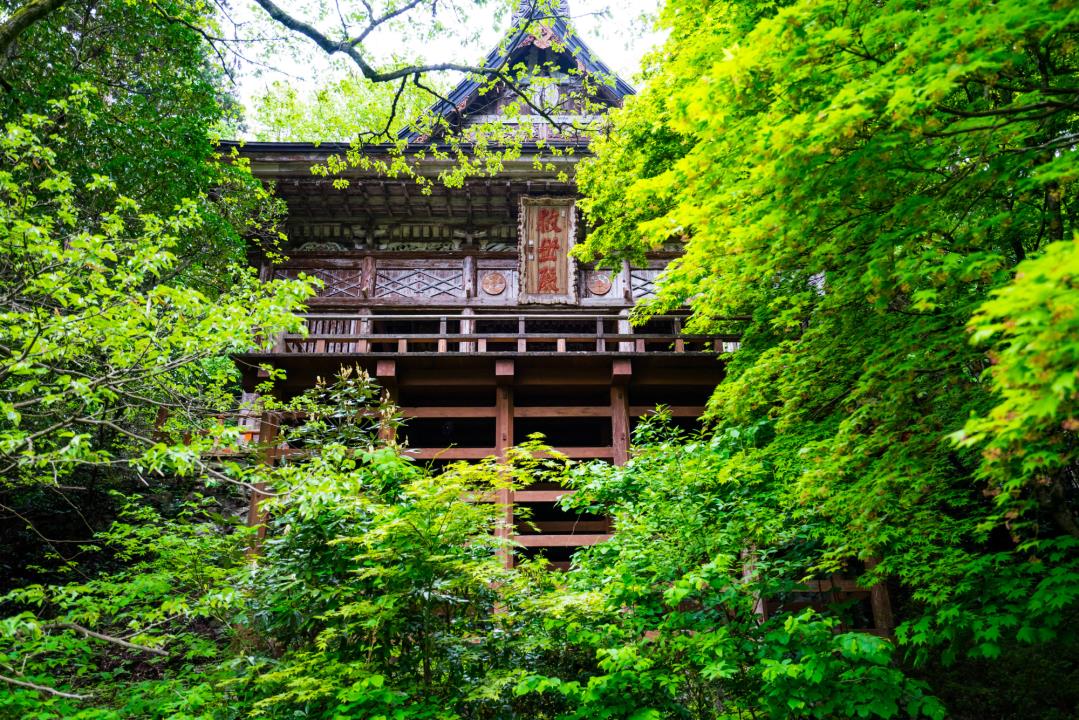 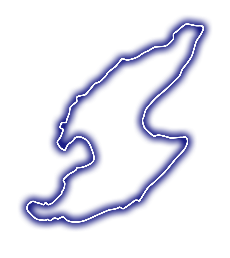 ★
清水寺
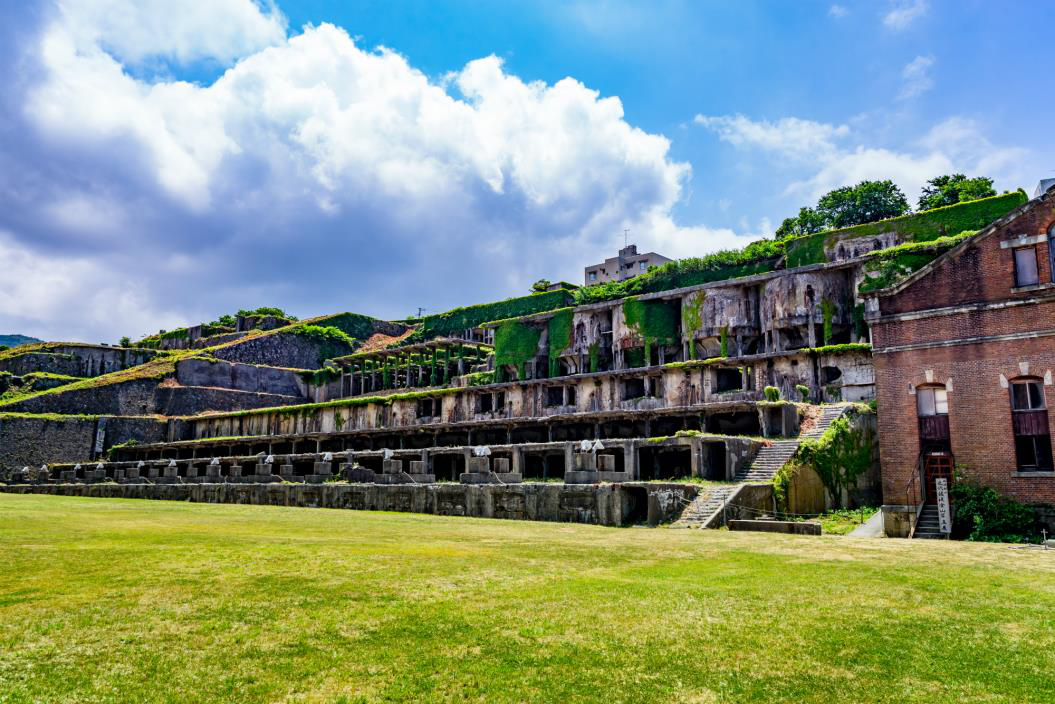 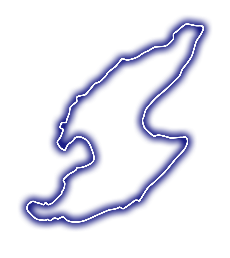 ★
佐渡金山の北沢浮遊選鉱場
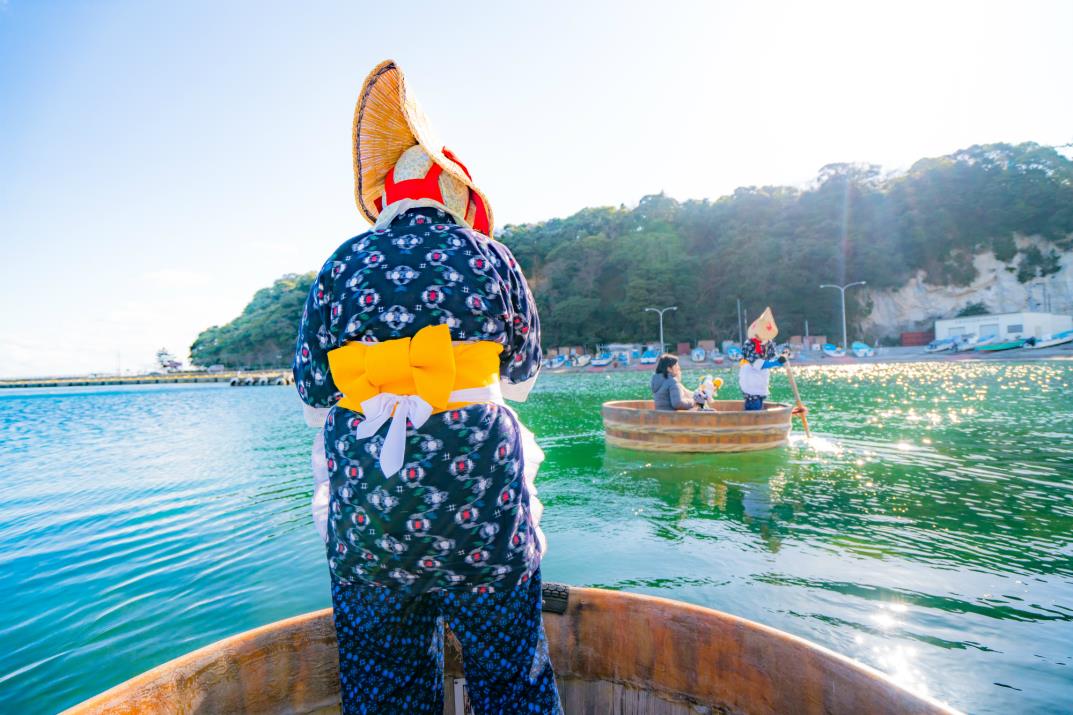 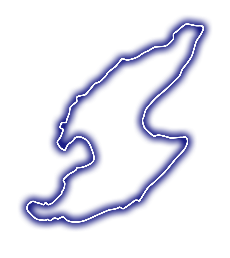 たらい舟（力屋観光）
★
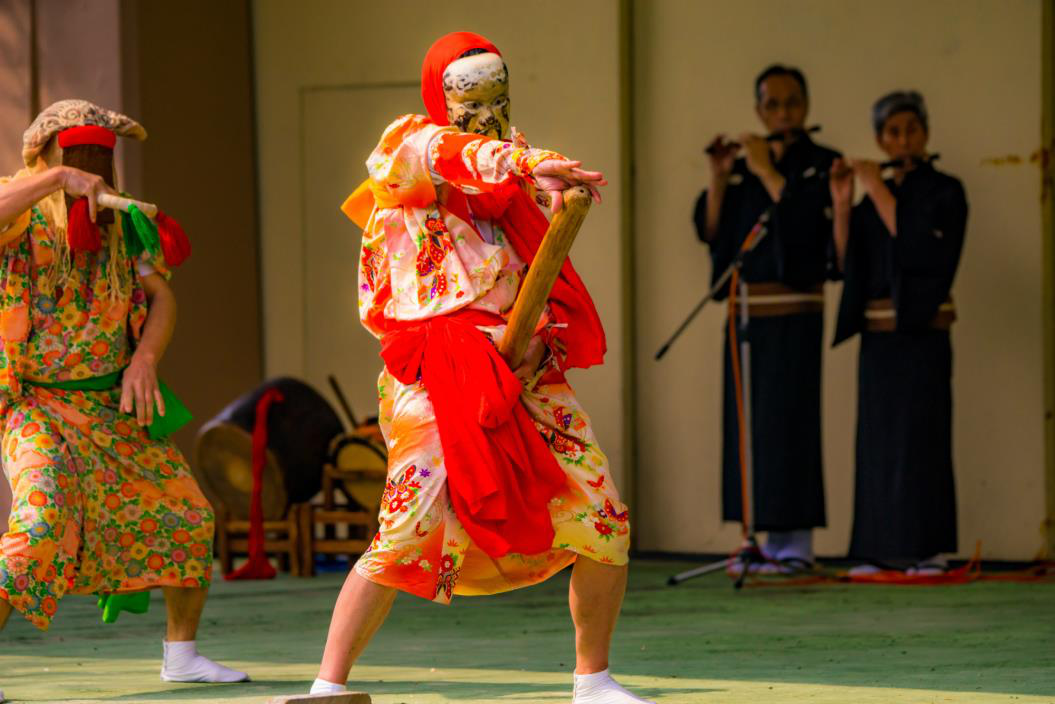 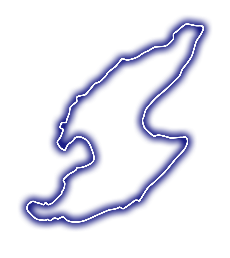 つぶろさし（羽茂まつり）
★
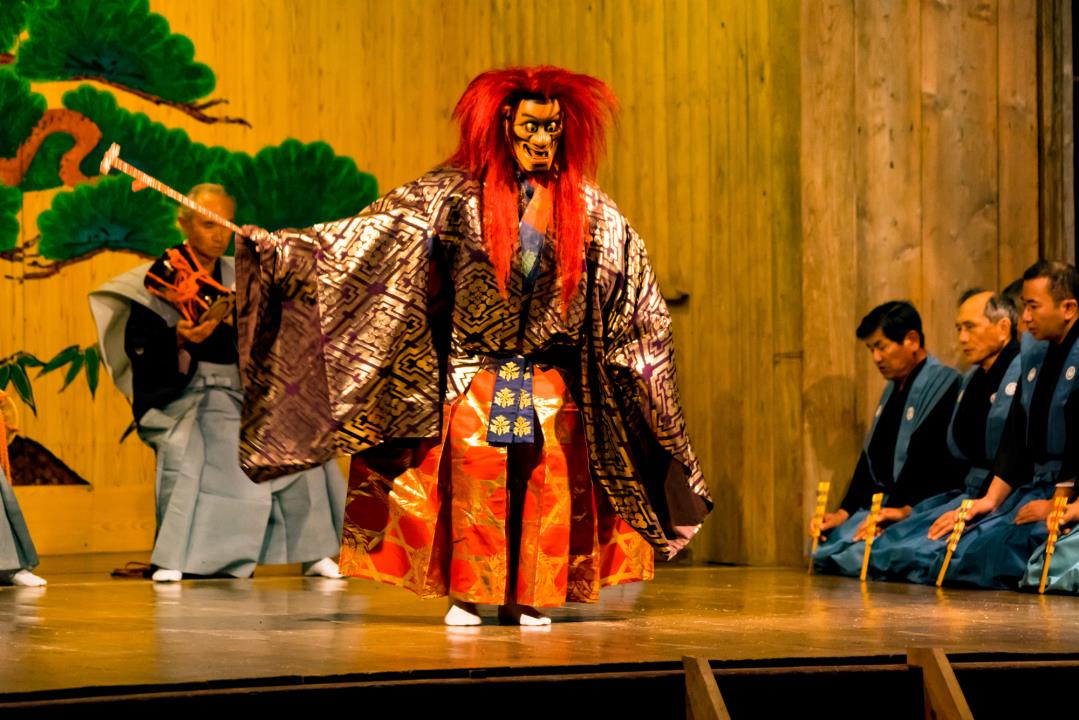 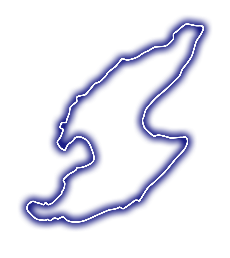 ★
薪能（諏訪神社）
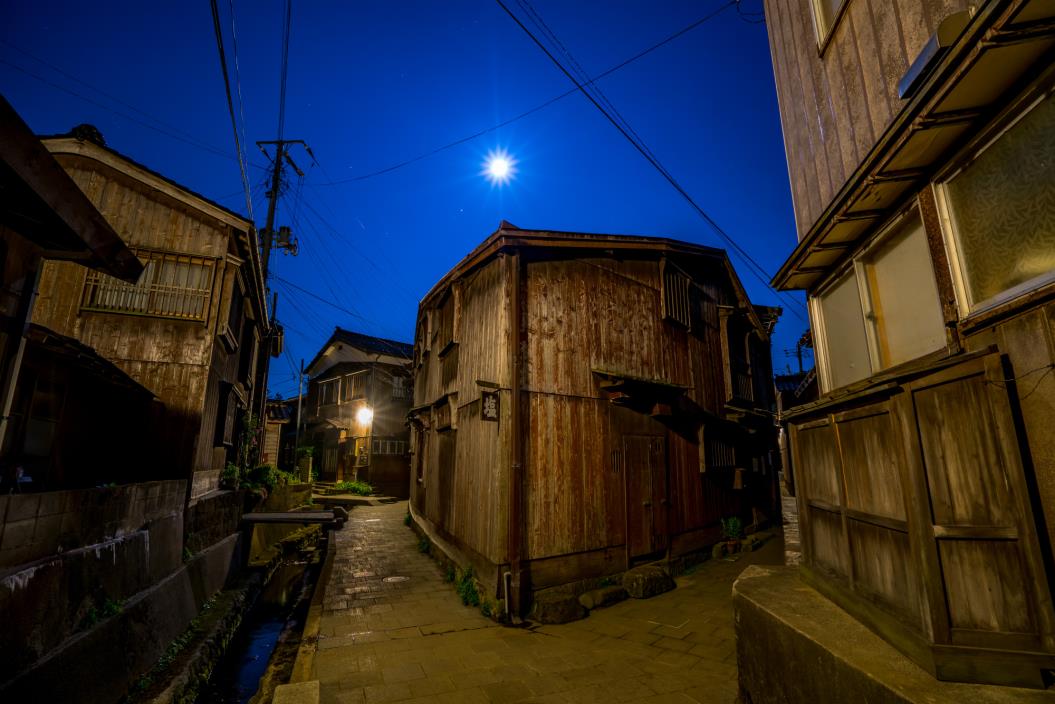 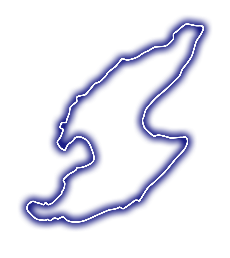 三角家（宿根木）
★
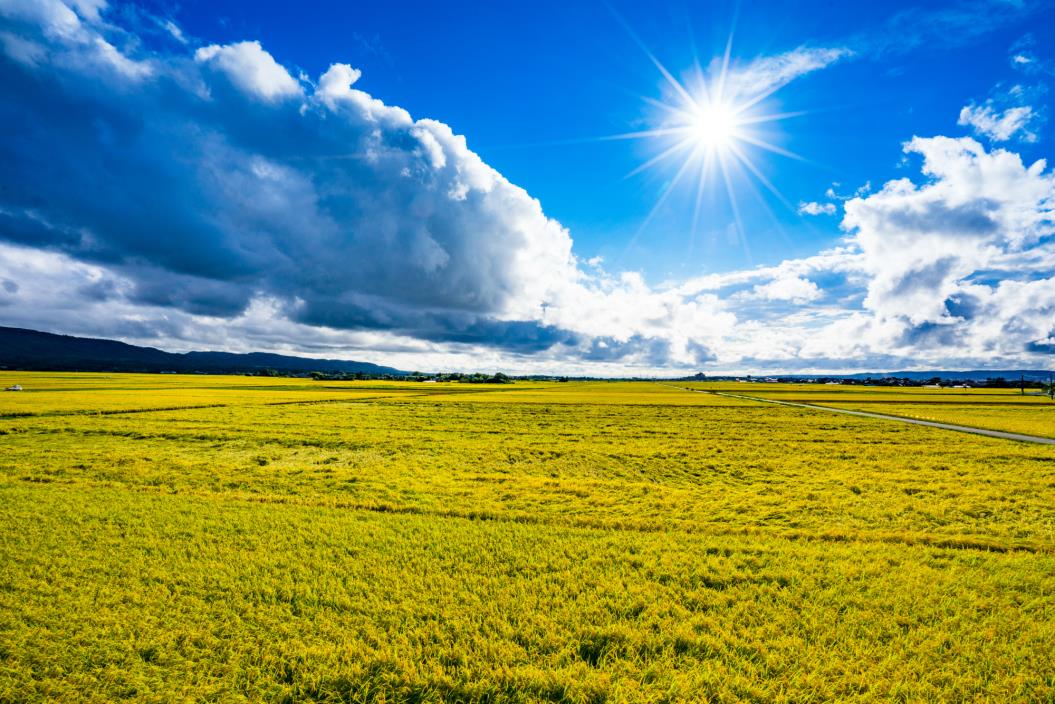 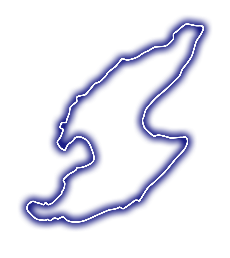 ★
国仲平野の田圃
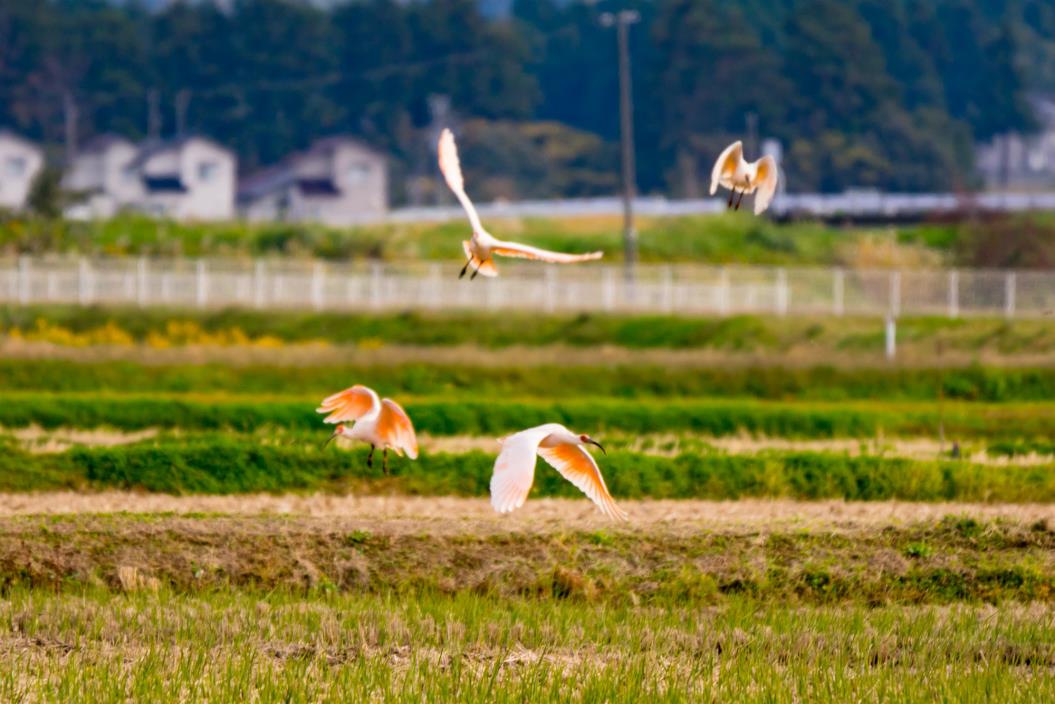 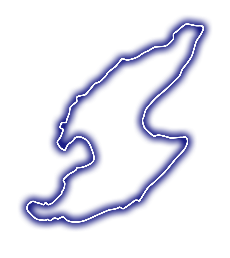 ★
朱鷺（国仲平野）
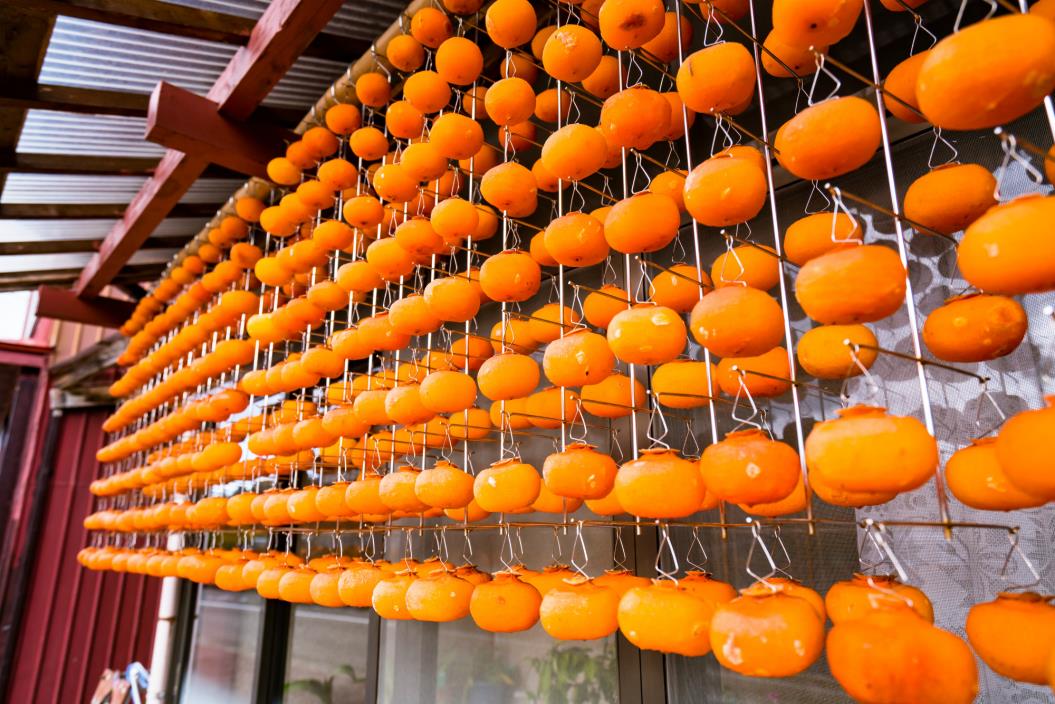 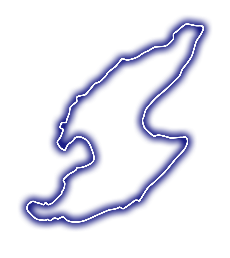 おけさ柿の干し柿
★
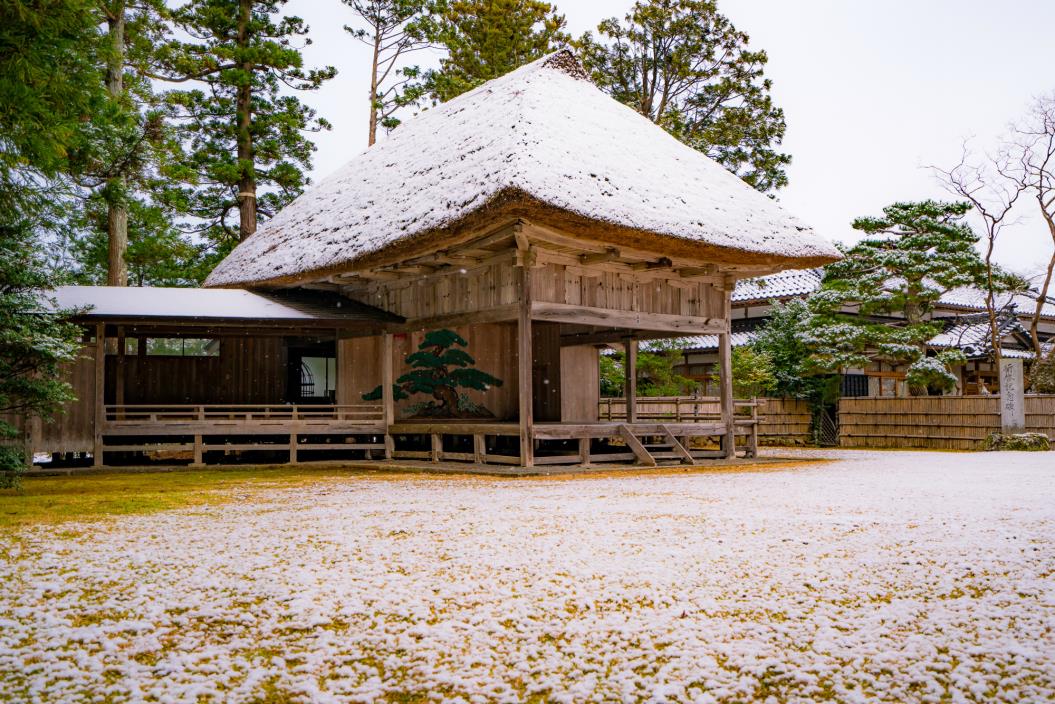 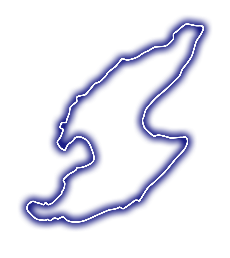 ★
大膳神社
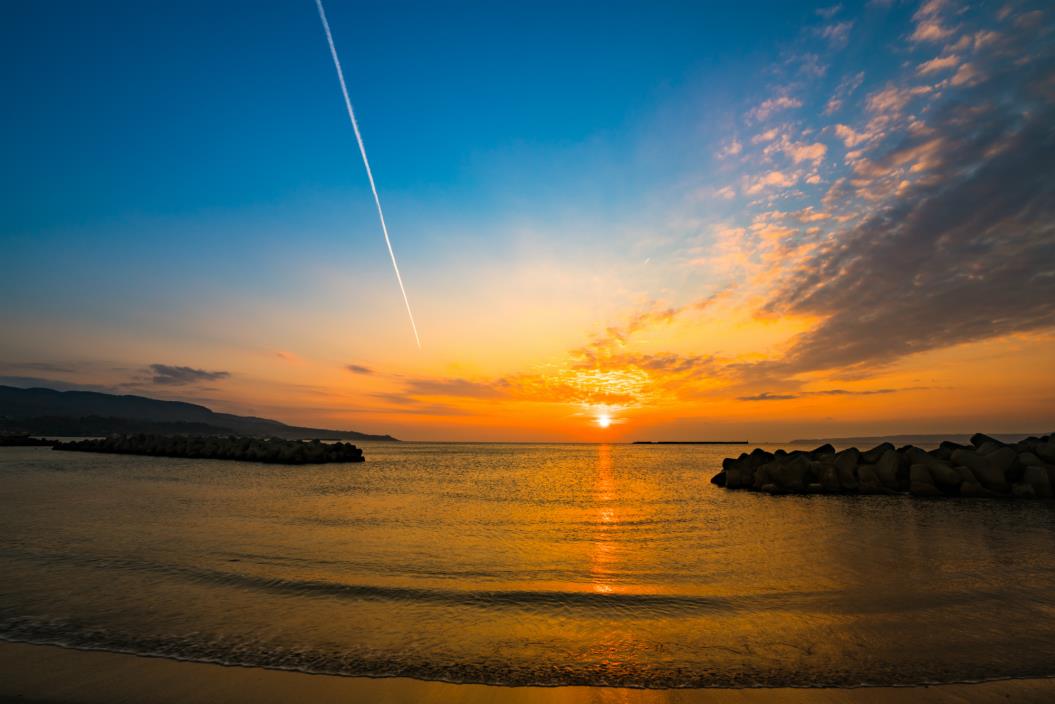 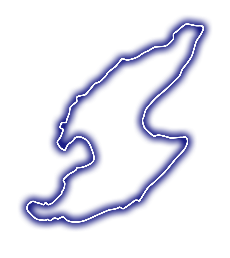 ★
真野湾の夕日
ここにしかない宝を見つけよう。



Discover the treasures of Sado
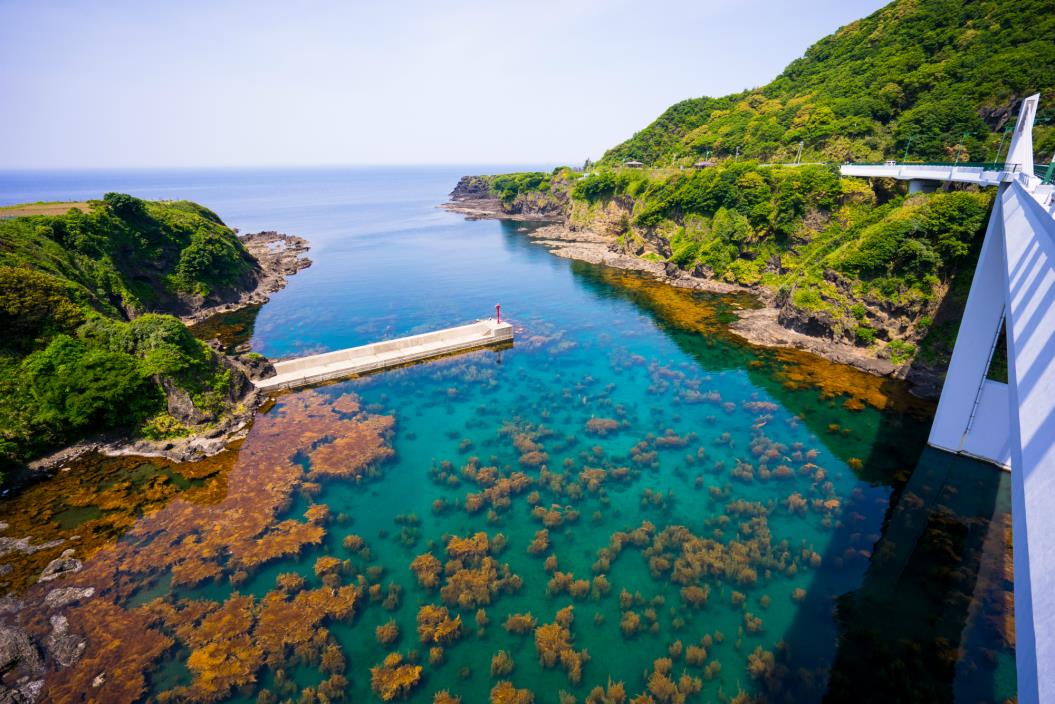 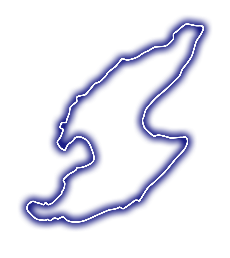 長者ヶ橋（深浦）
★
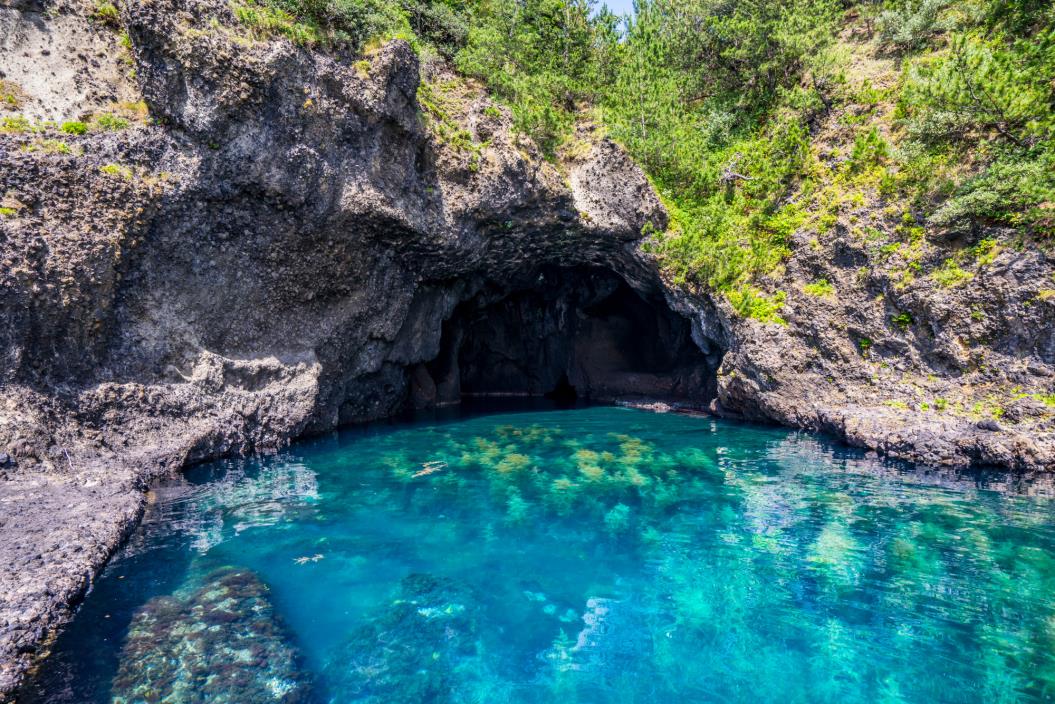 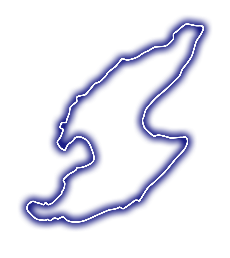 青の洞窟（琴浦の竜王洞）
★
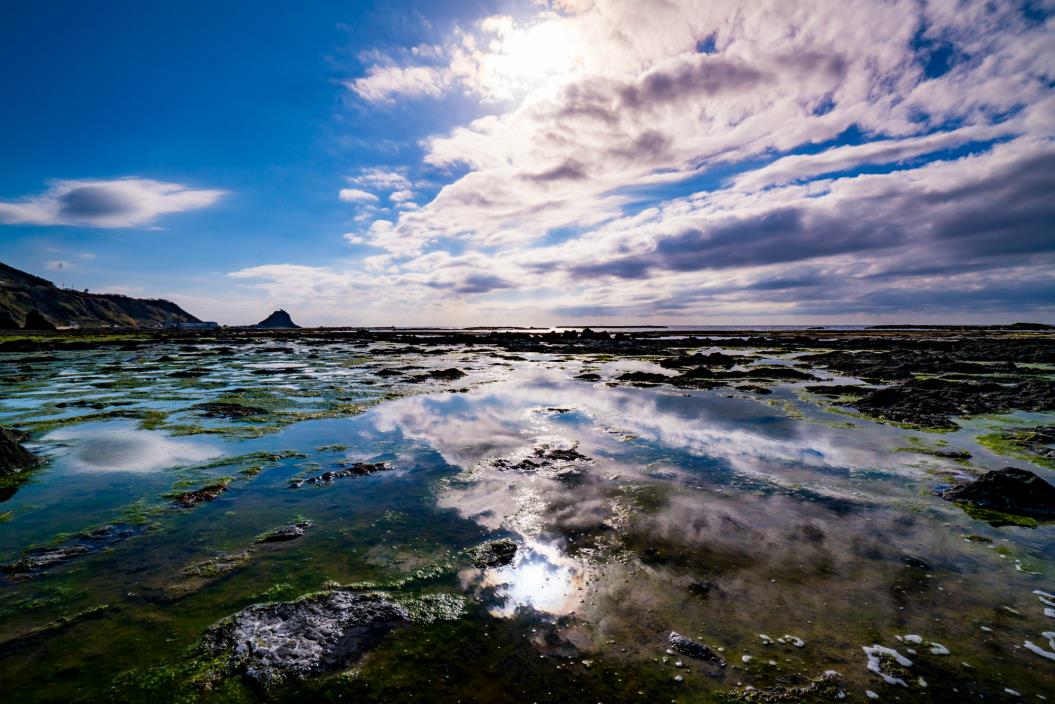 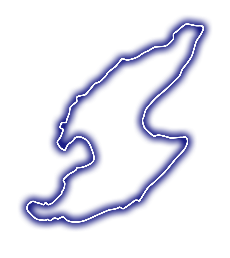 万畳敷（沢崎灯台の下）
★
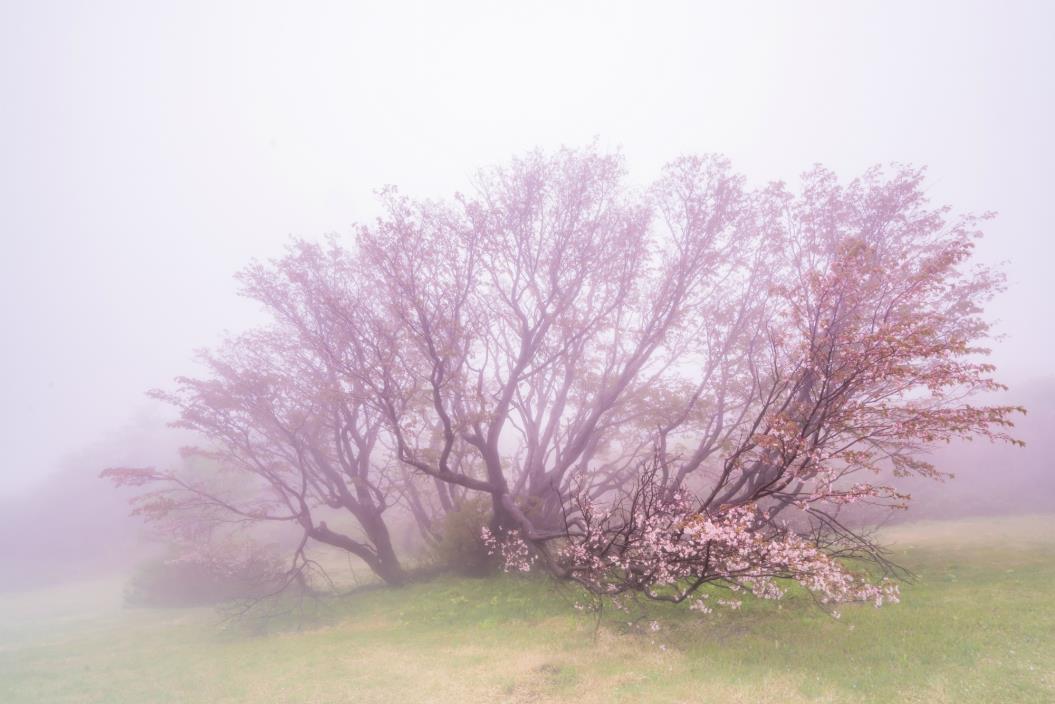 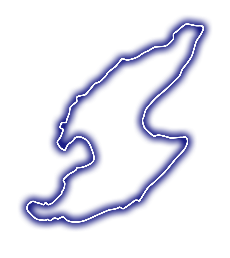 ★
千竜桜（妙見山）
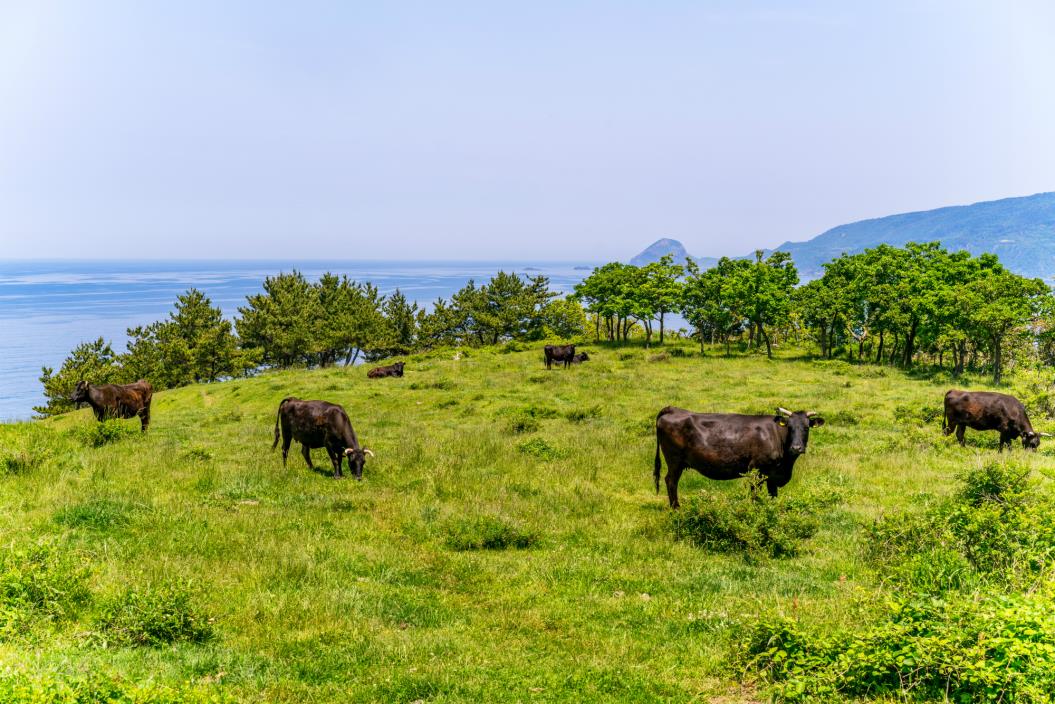 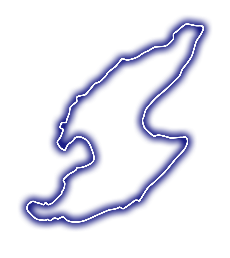 ★
関岬牧場（海府）
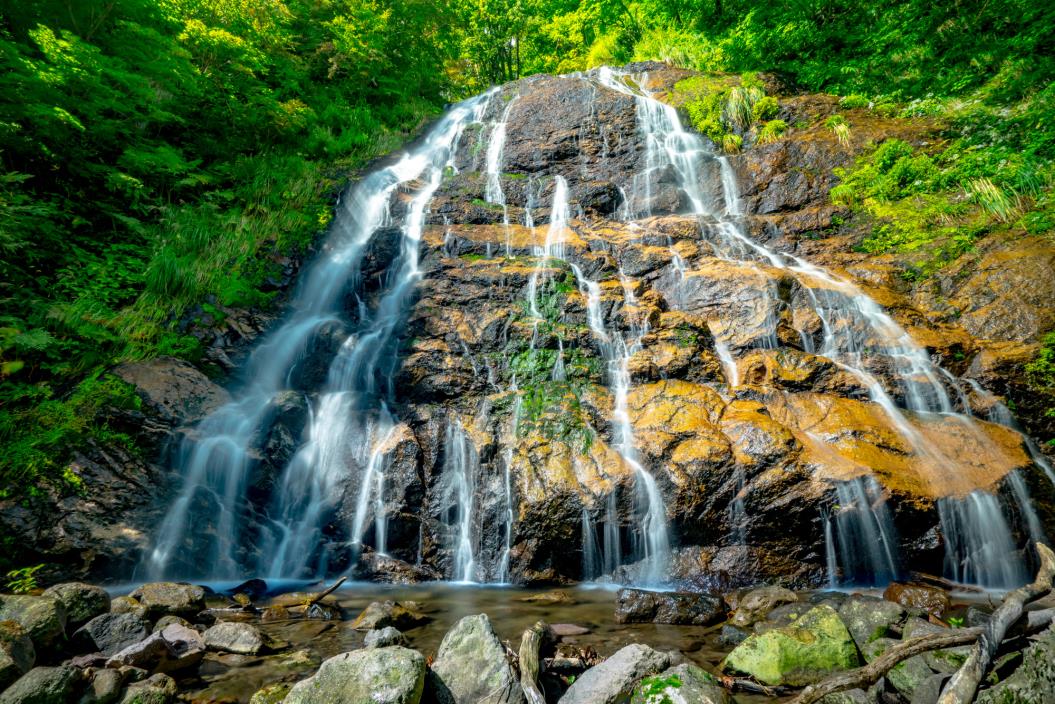 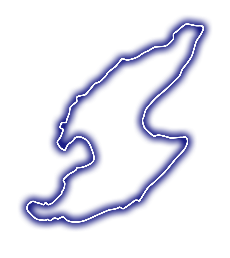 ★
黒滝（金井）
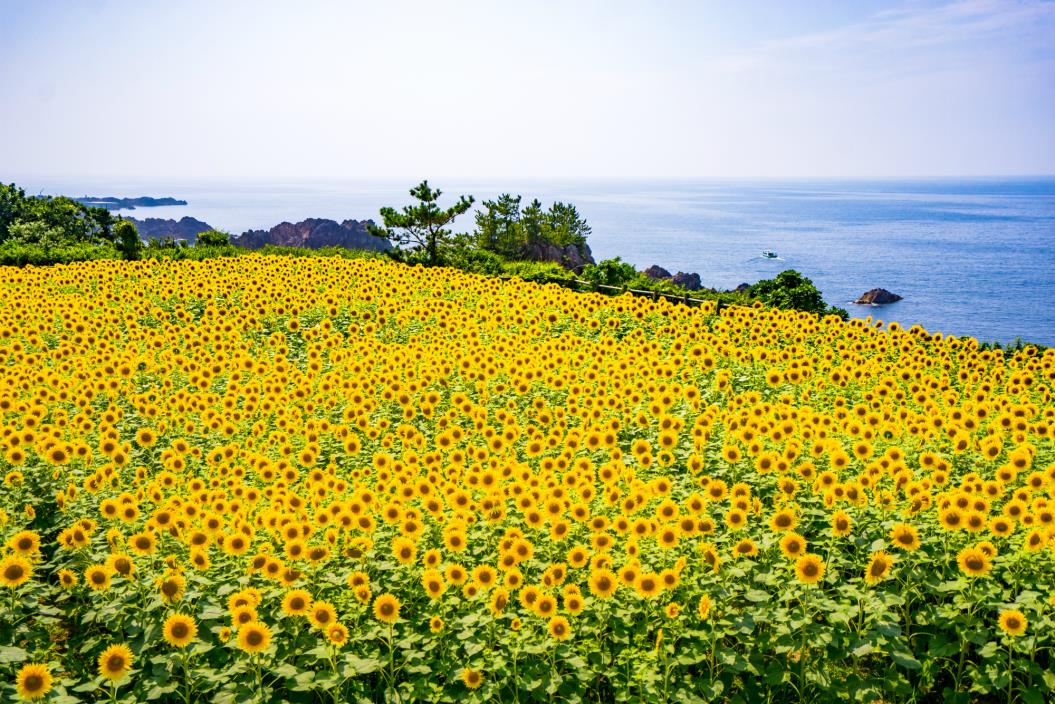 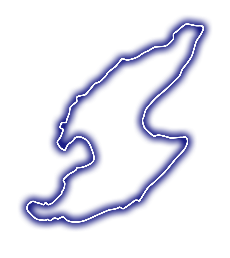 ★
尖閣湾のヒマワリ
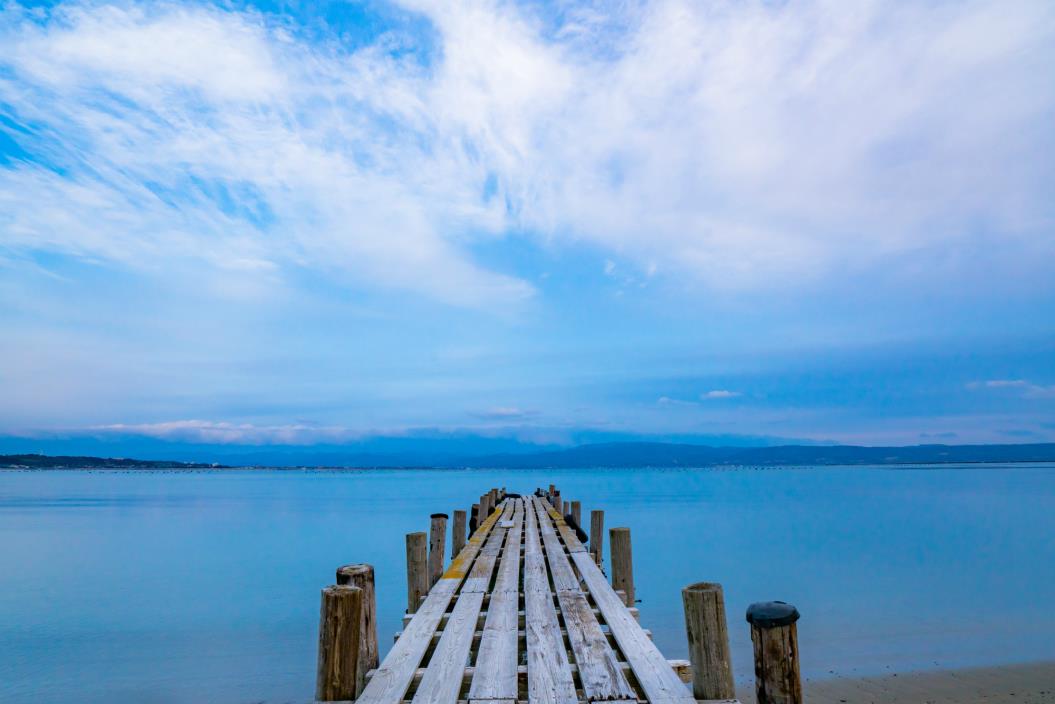 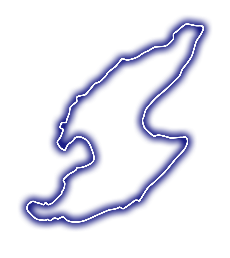 ★
沢根の浅橋
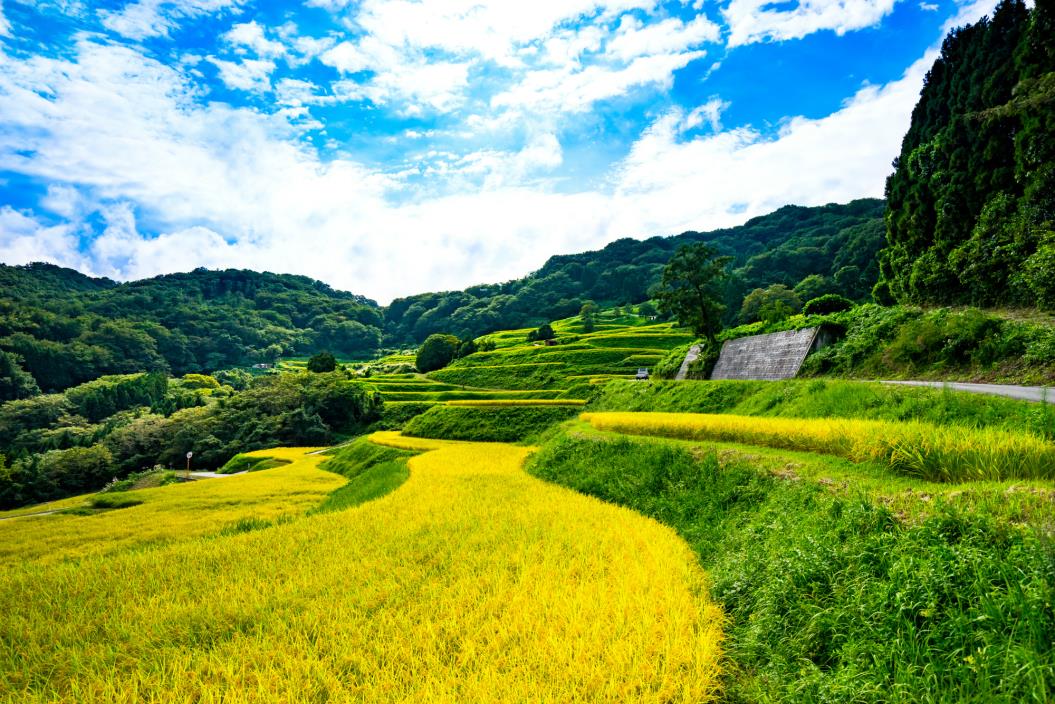 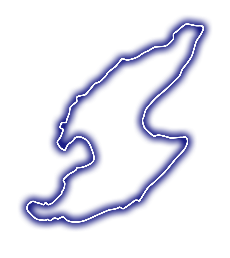 ★
岩首の棚田
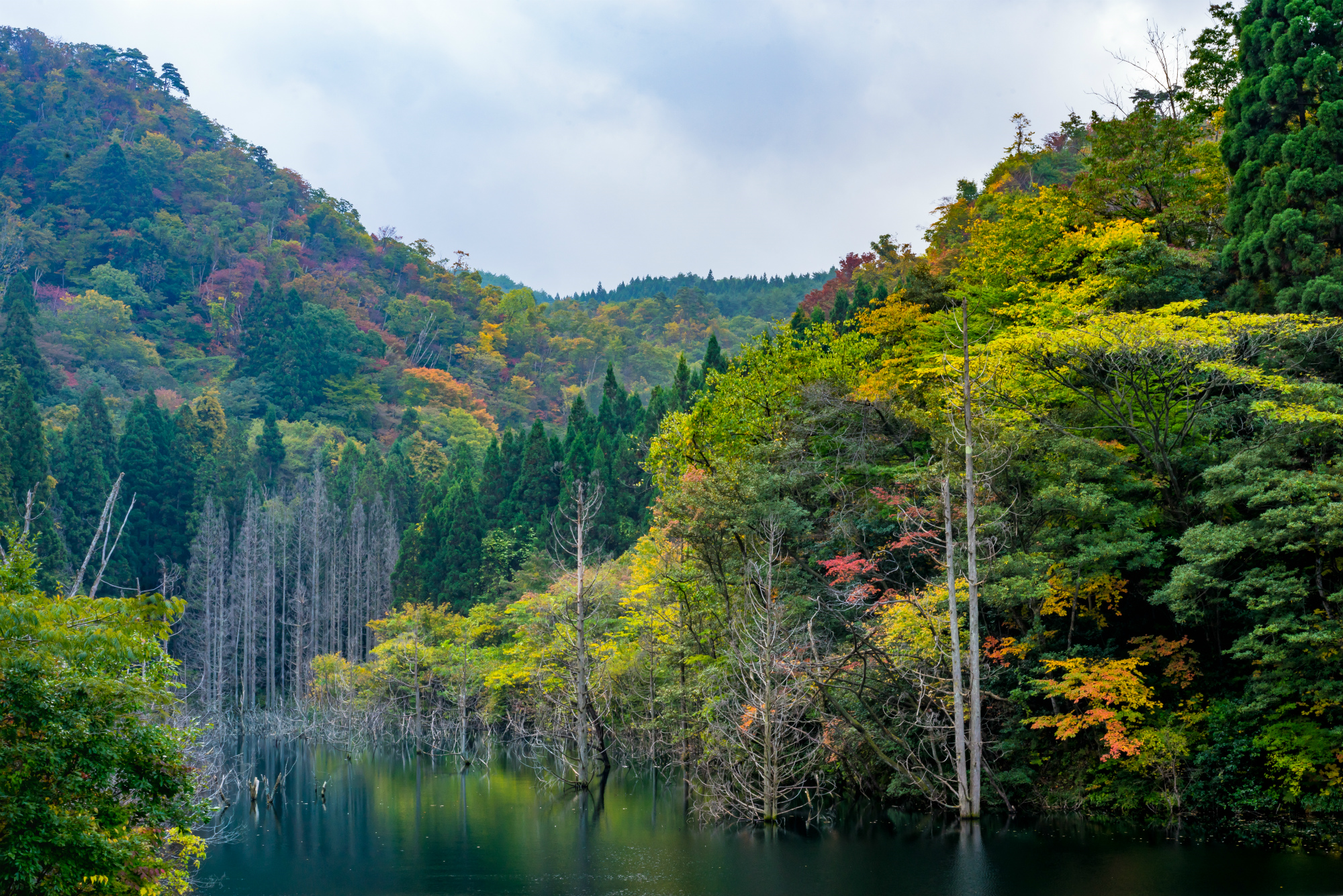 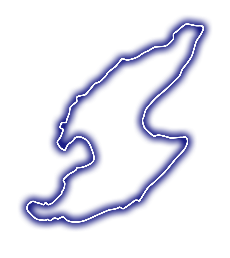 ★
砂防ダムの水没林
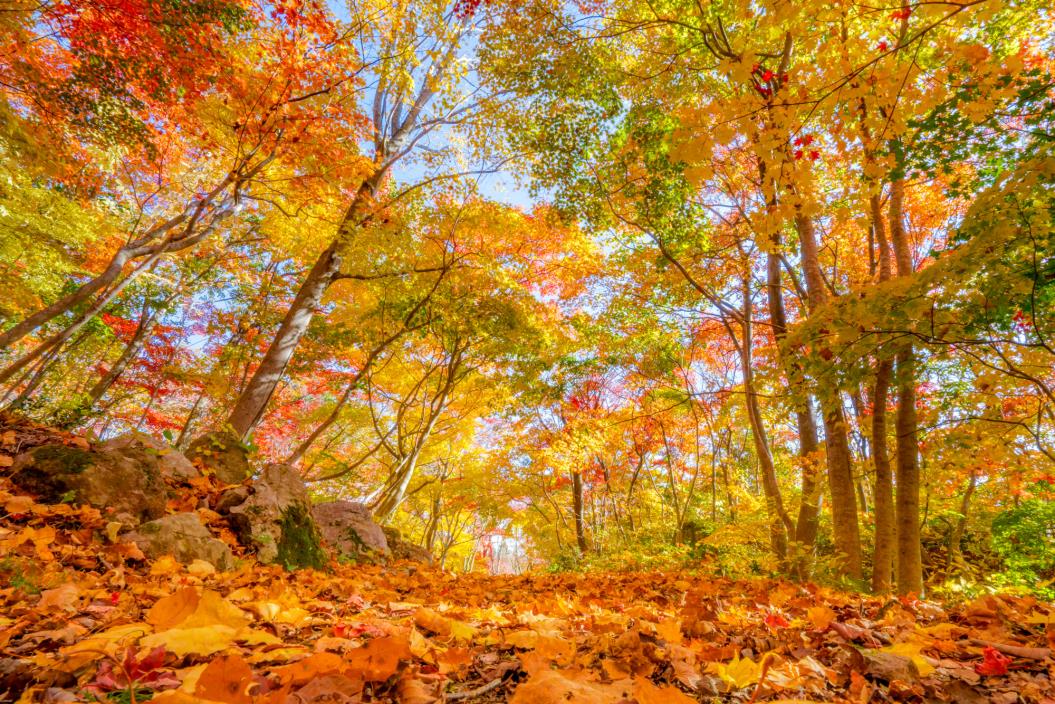 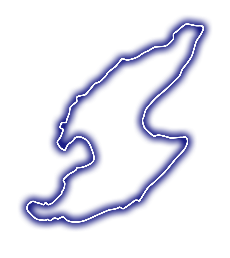 ★
紅葉山
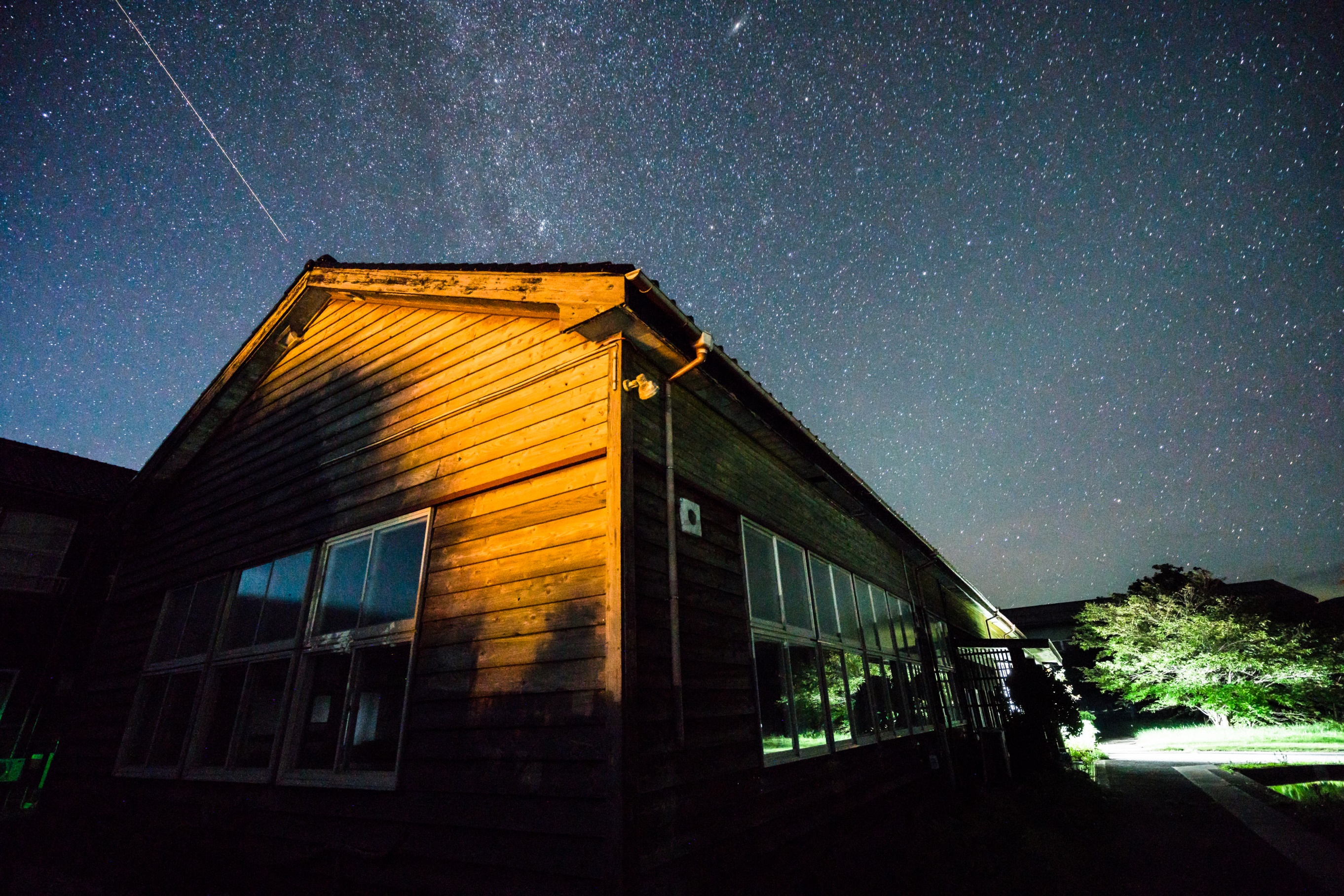 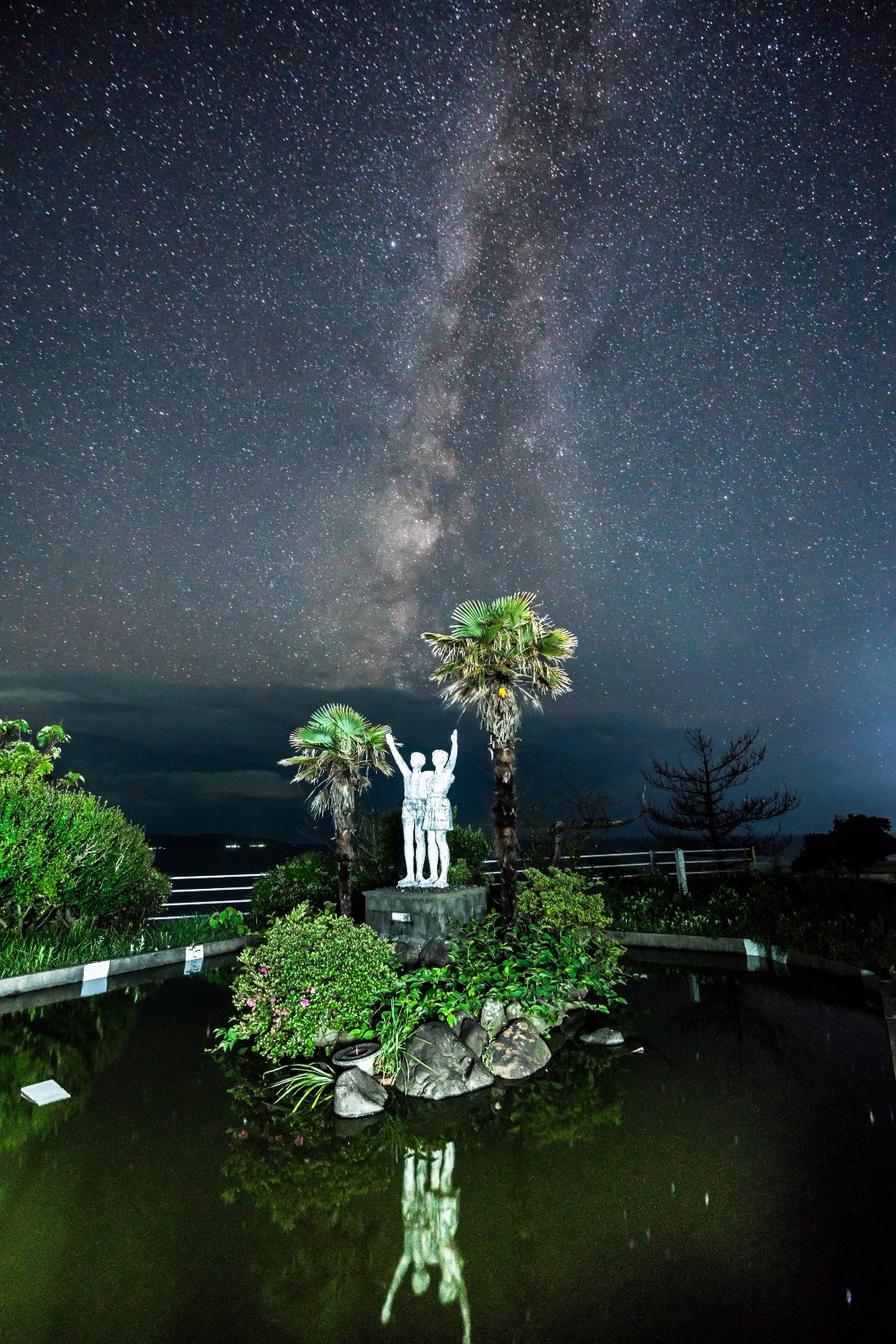 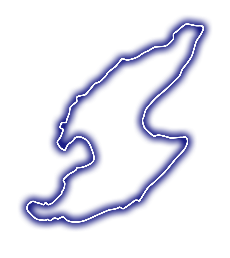 学校蔵からの星空
★
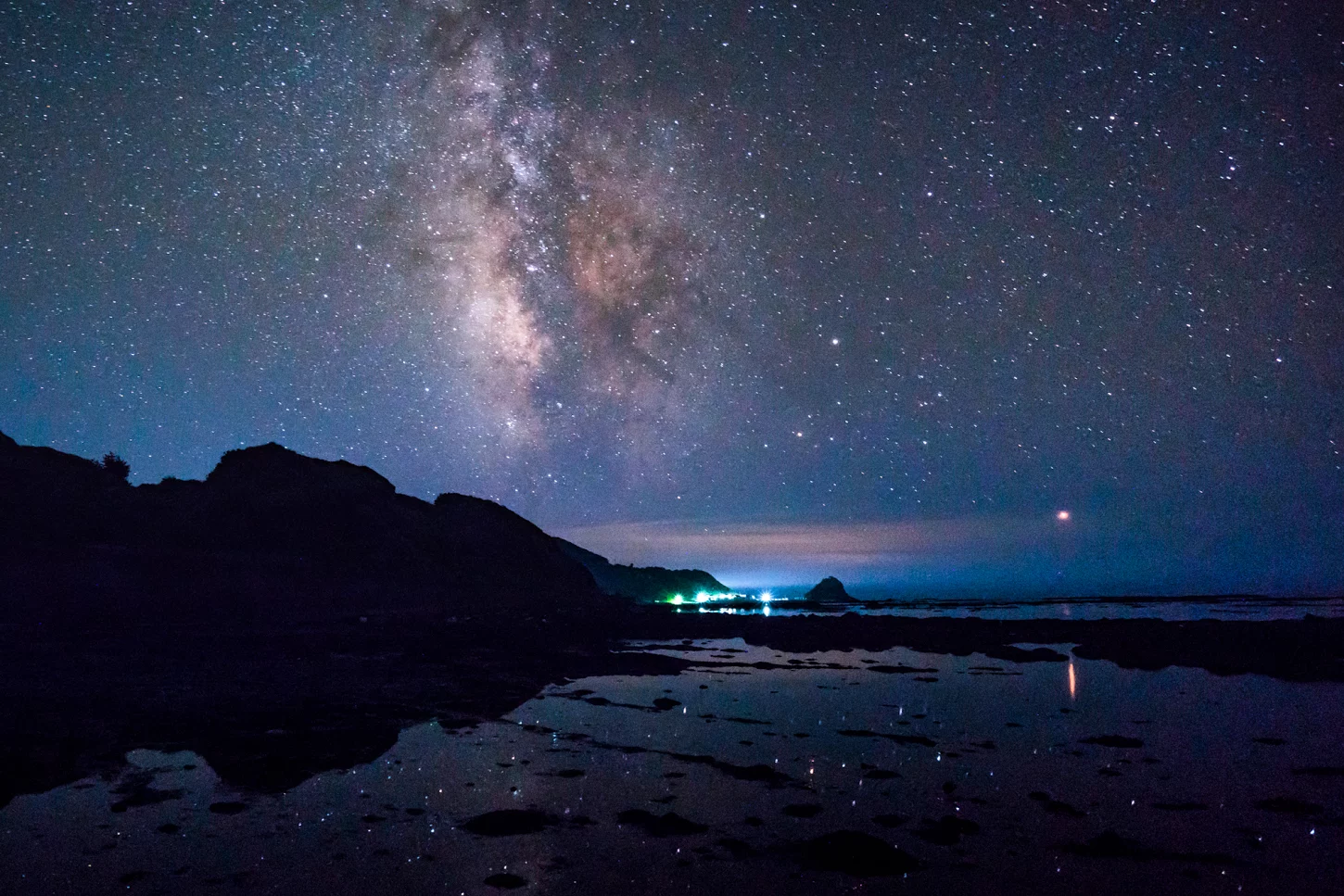 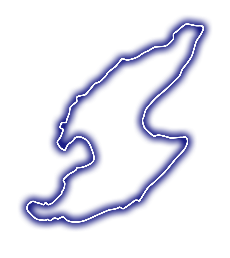 ★
万畳敷から見た天の川
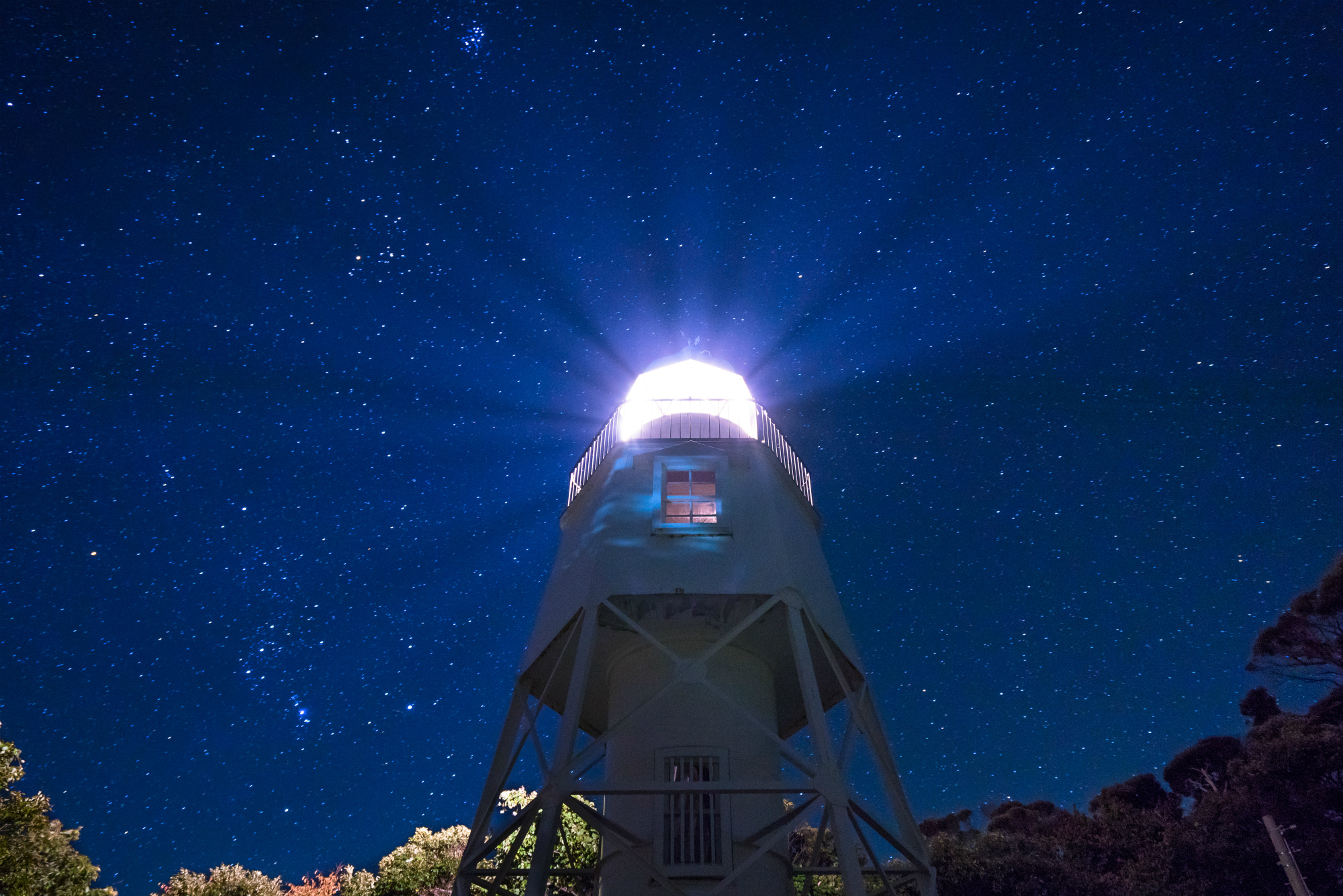 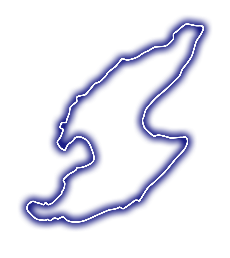 ★
姫崎灯台
佐渡に住む人たち。

佐渡を訪れる人たち。


the people living in Sado
the people visiting Sado
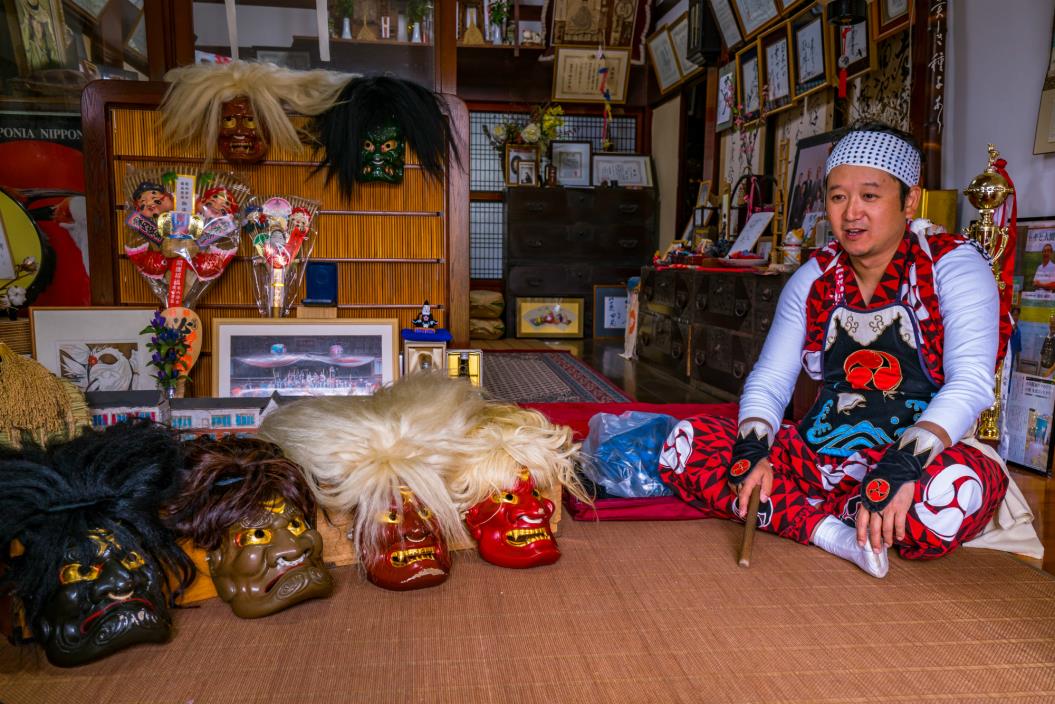 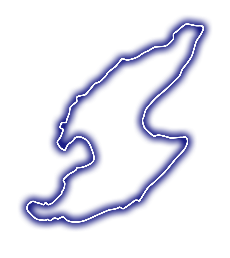 ★
鬼太鼓をする相田さん
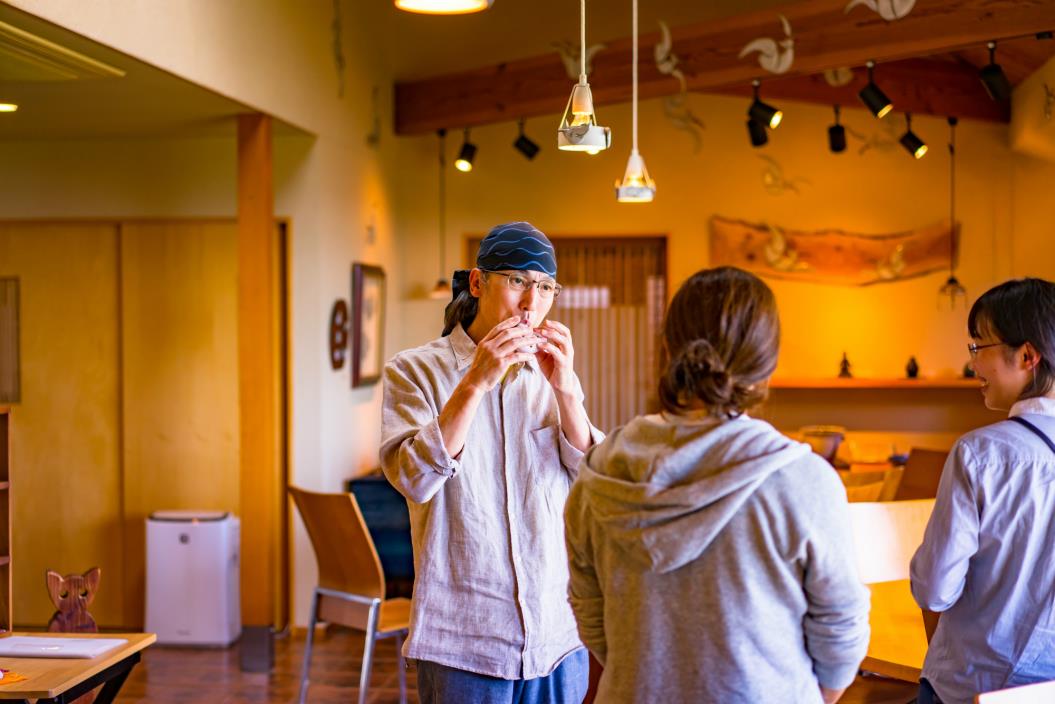 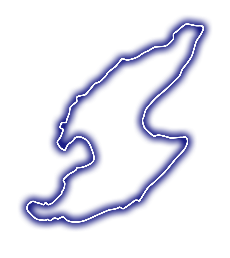 ★
城南釜の池田さん
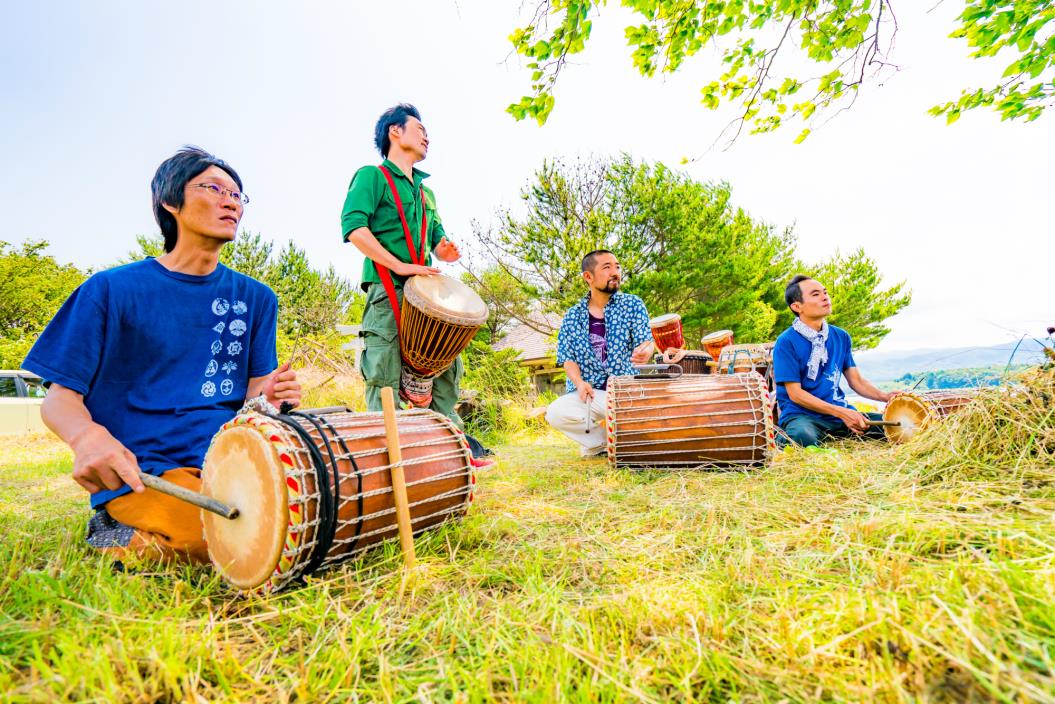 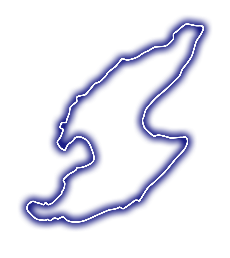 Sadrum（佐渡ラム）
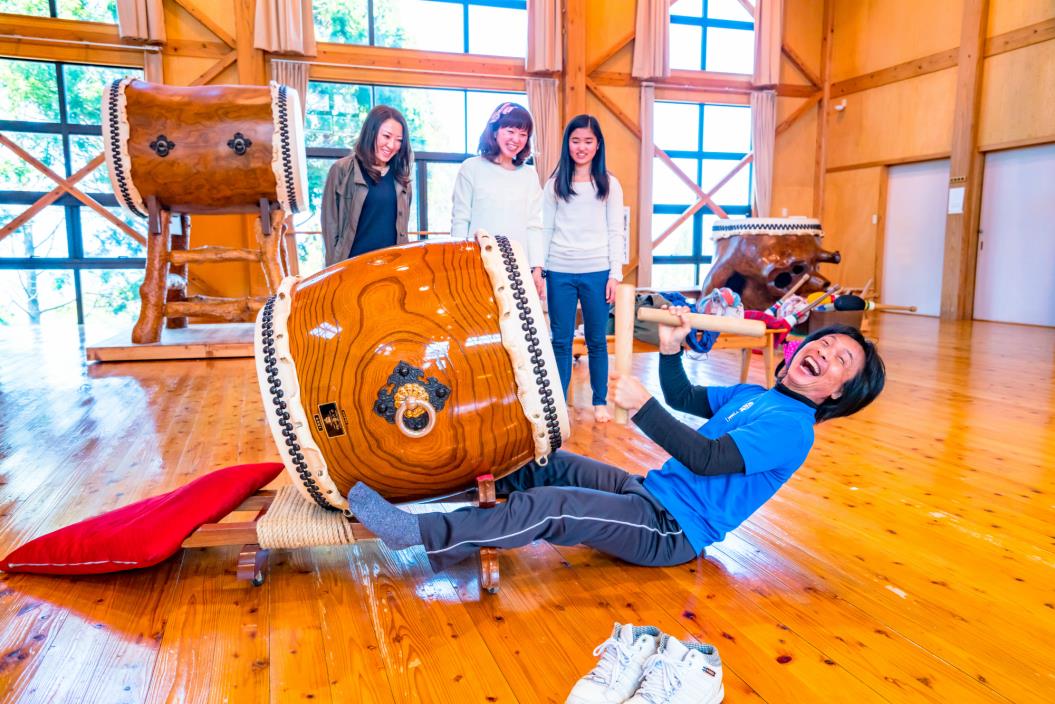 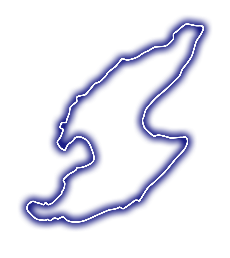 鼓童太鼓叩こう館のしんちゃん先生
★
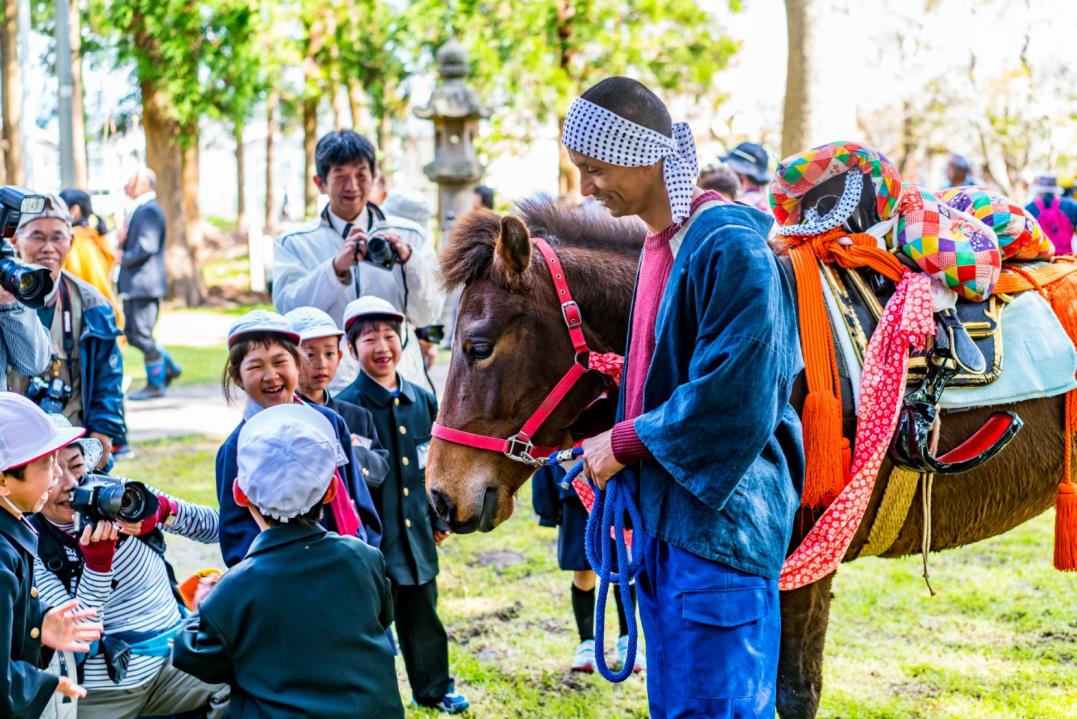 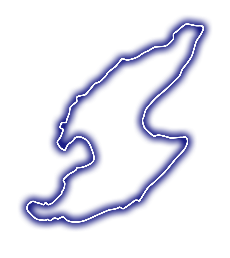 カルロスさんと子供たち
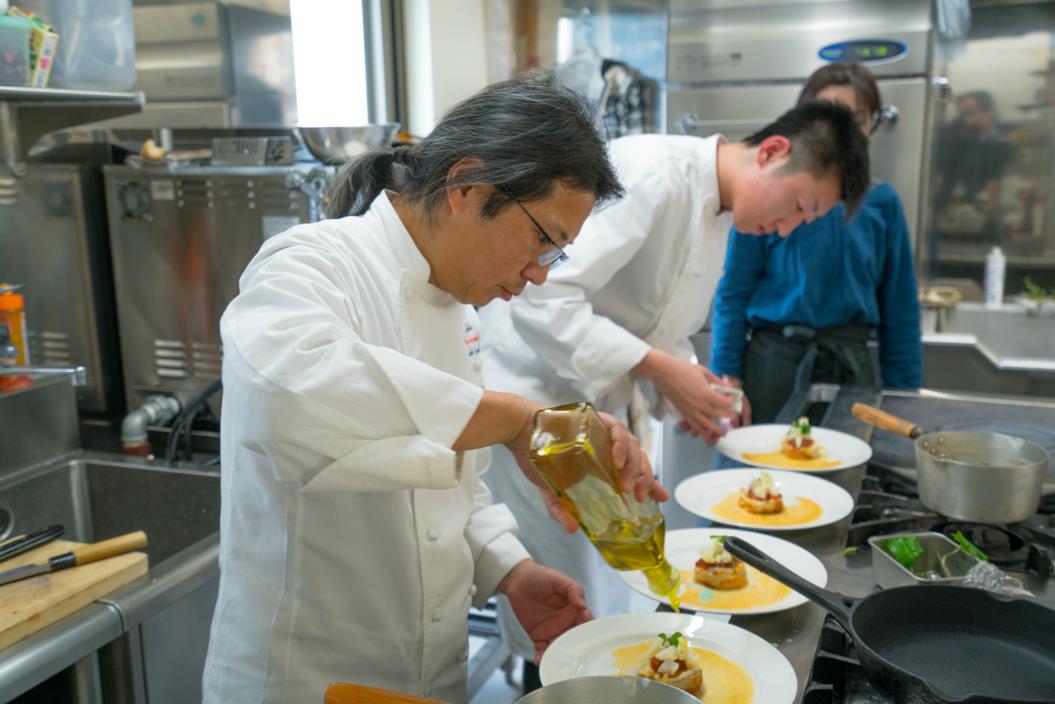 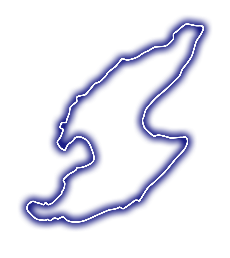 ★
清助Next Doorの尾崎シェフ
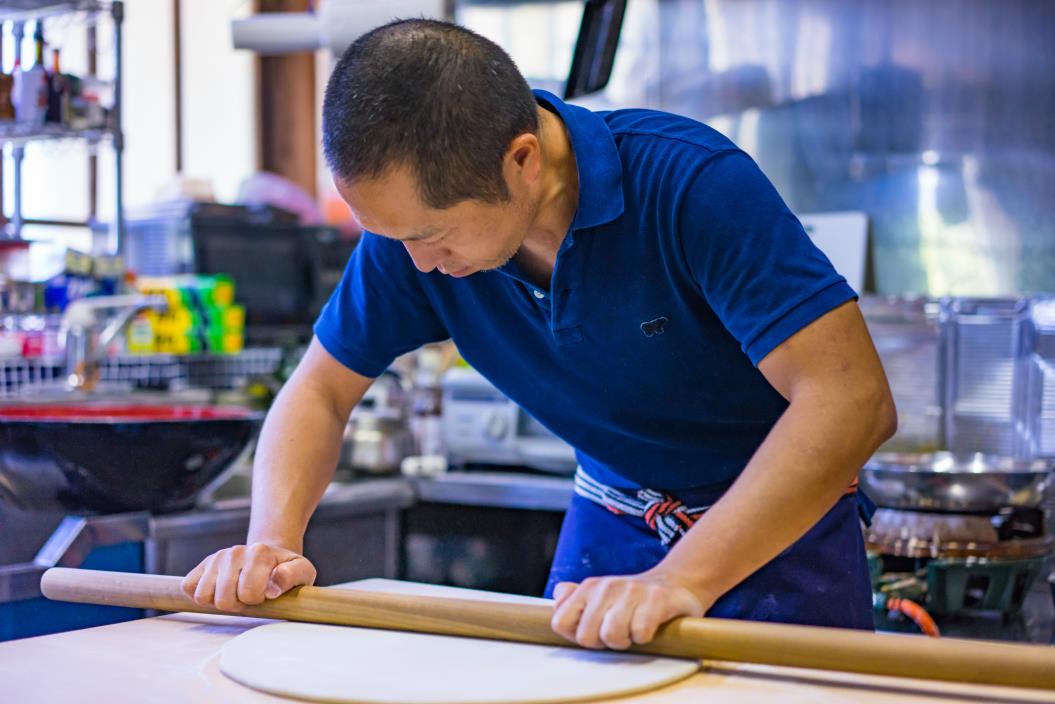 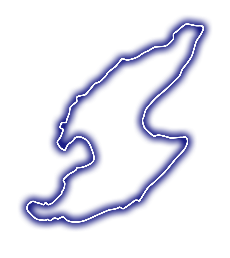 ★
茂左衛門の斎藤さん
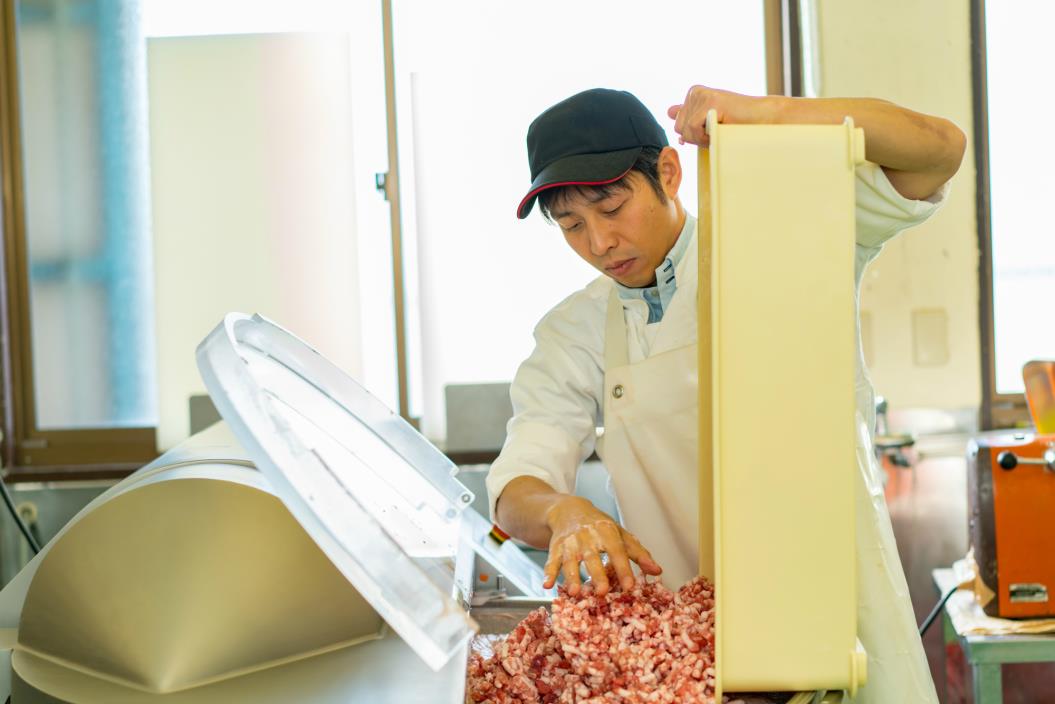 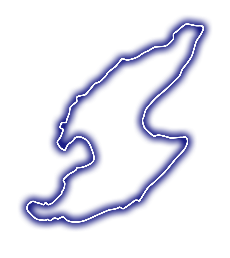 ★
へんじんもっこの渡辺さん
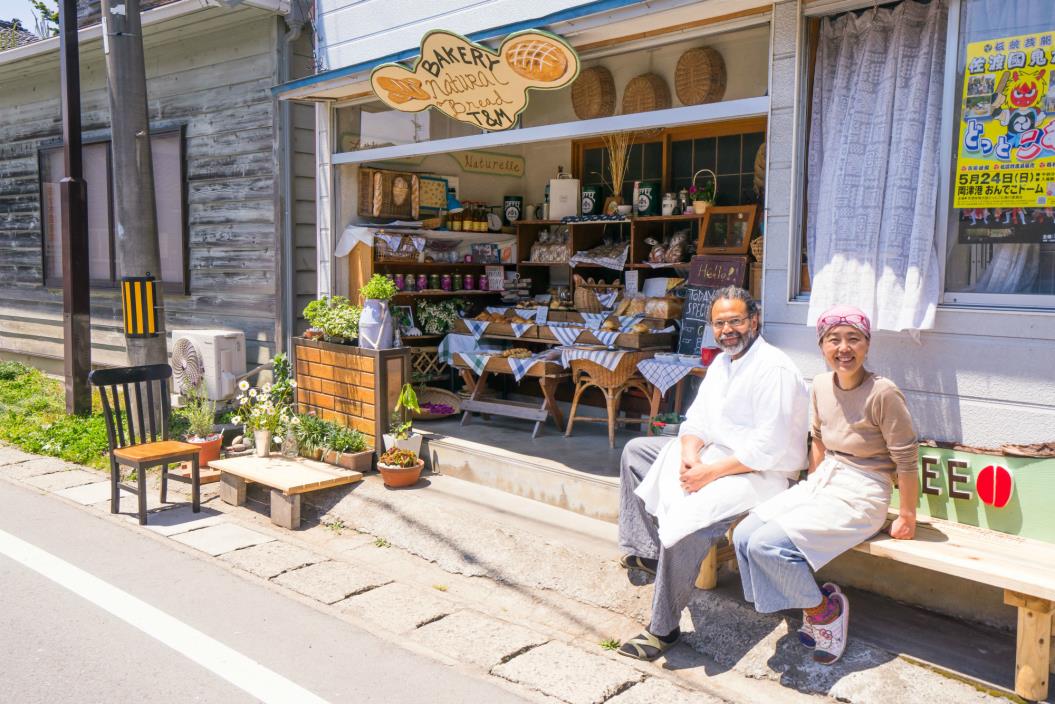 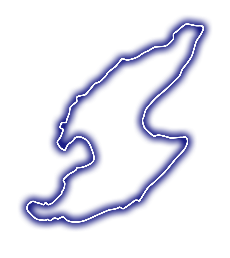 T&Mベーカリーのマーカスさんと智子さん
★
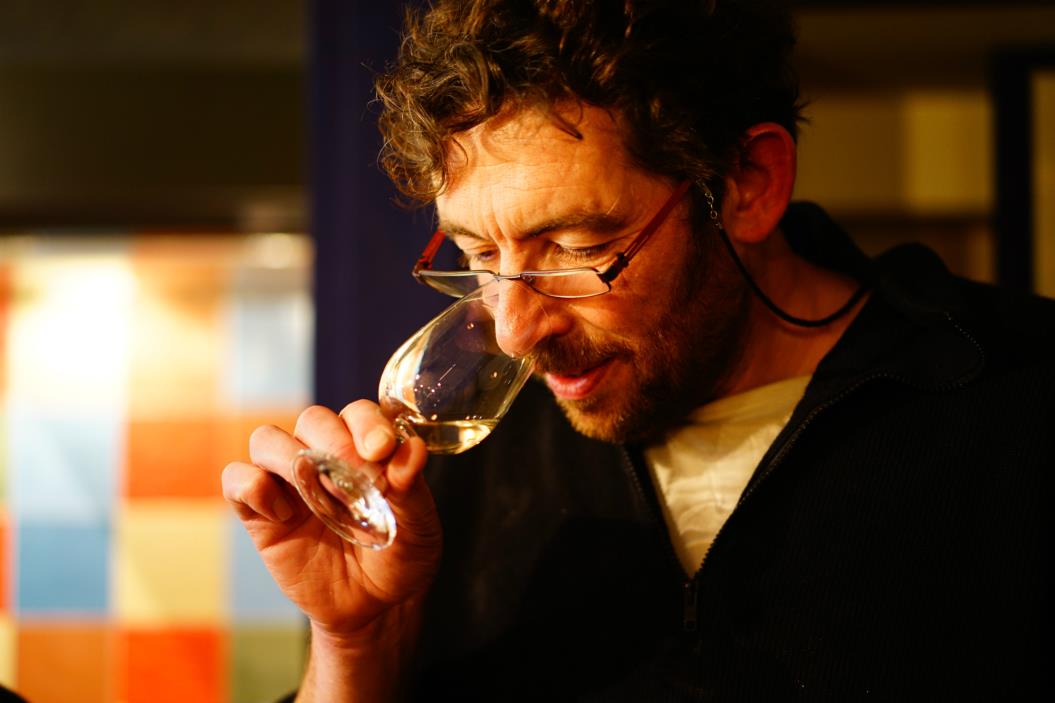 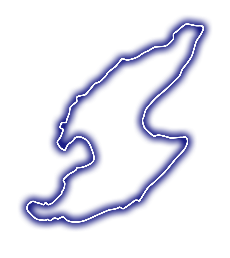 ★
ラ・バルク・ドゥ・ディオニソスのジャン・マルクさん
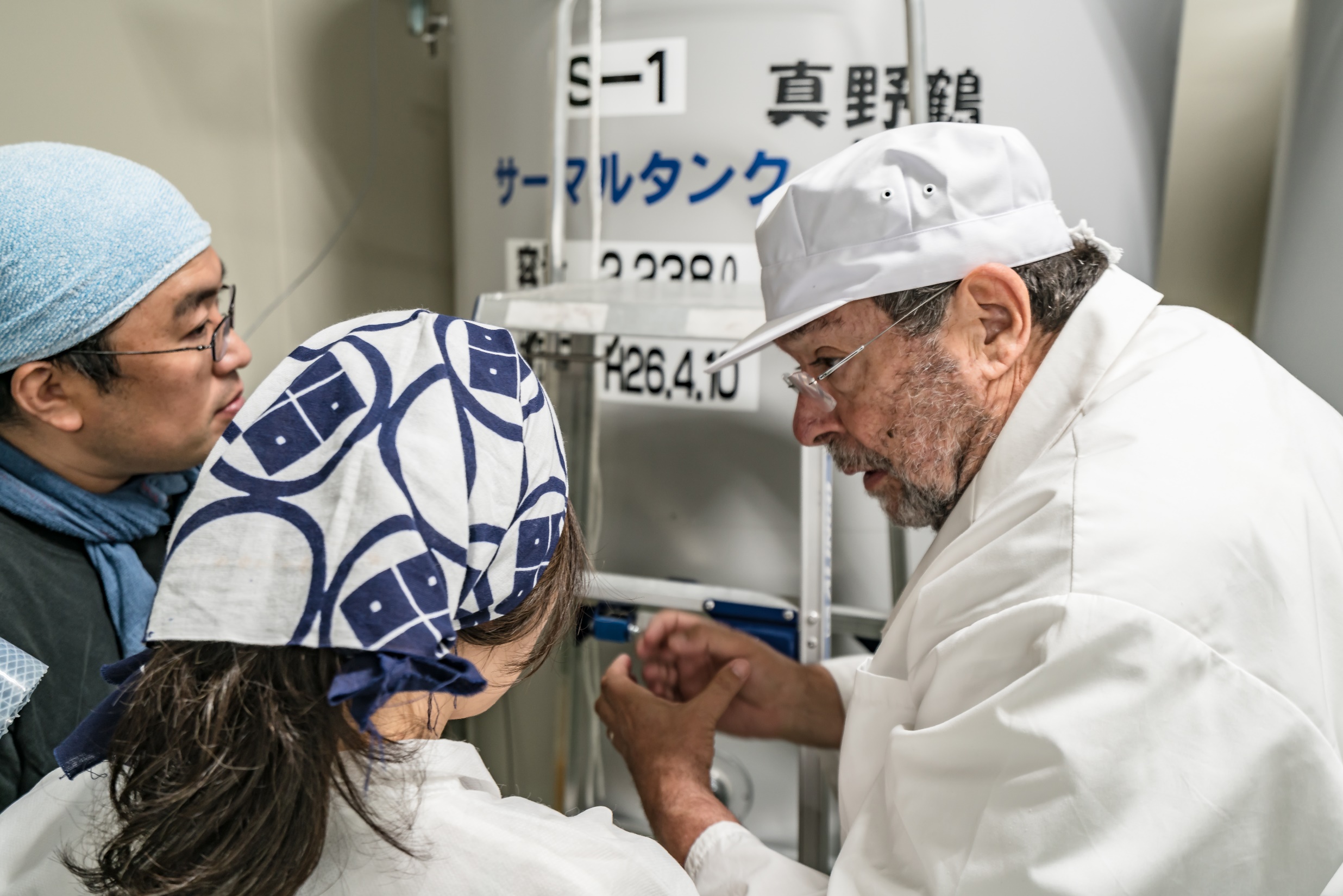 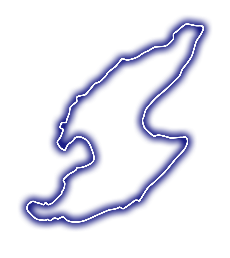 ★
学校蔵で学ぶアントニオ・カンピンスさん
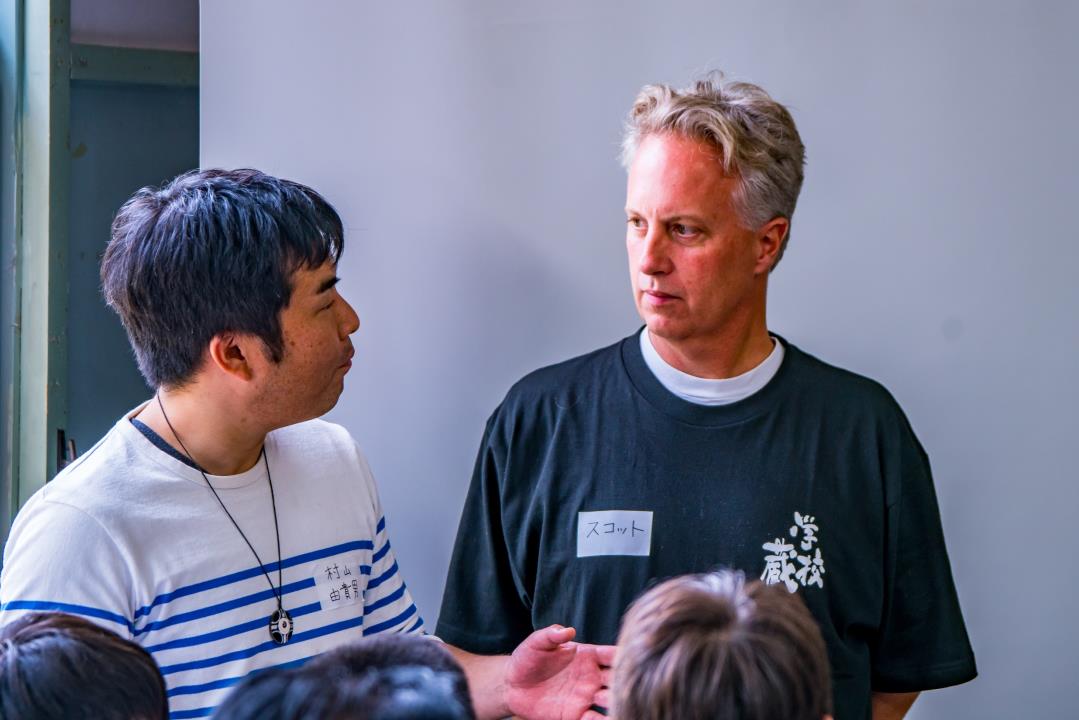 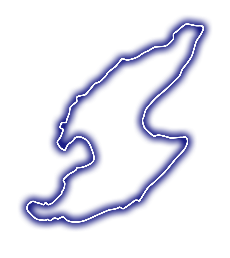 ★
村山さんとスコットさん
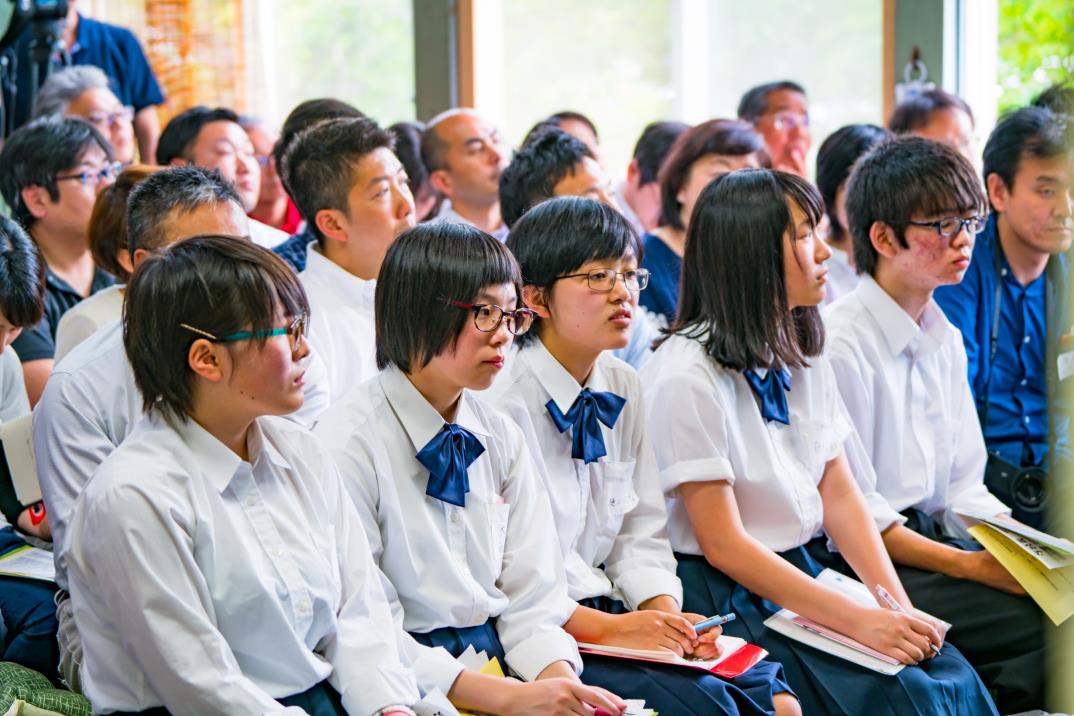 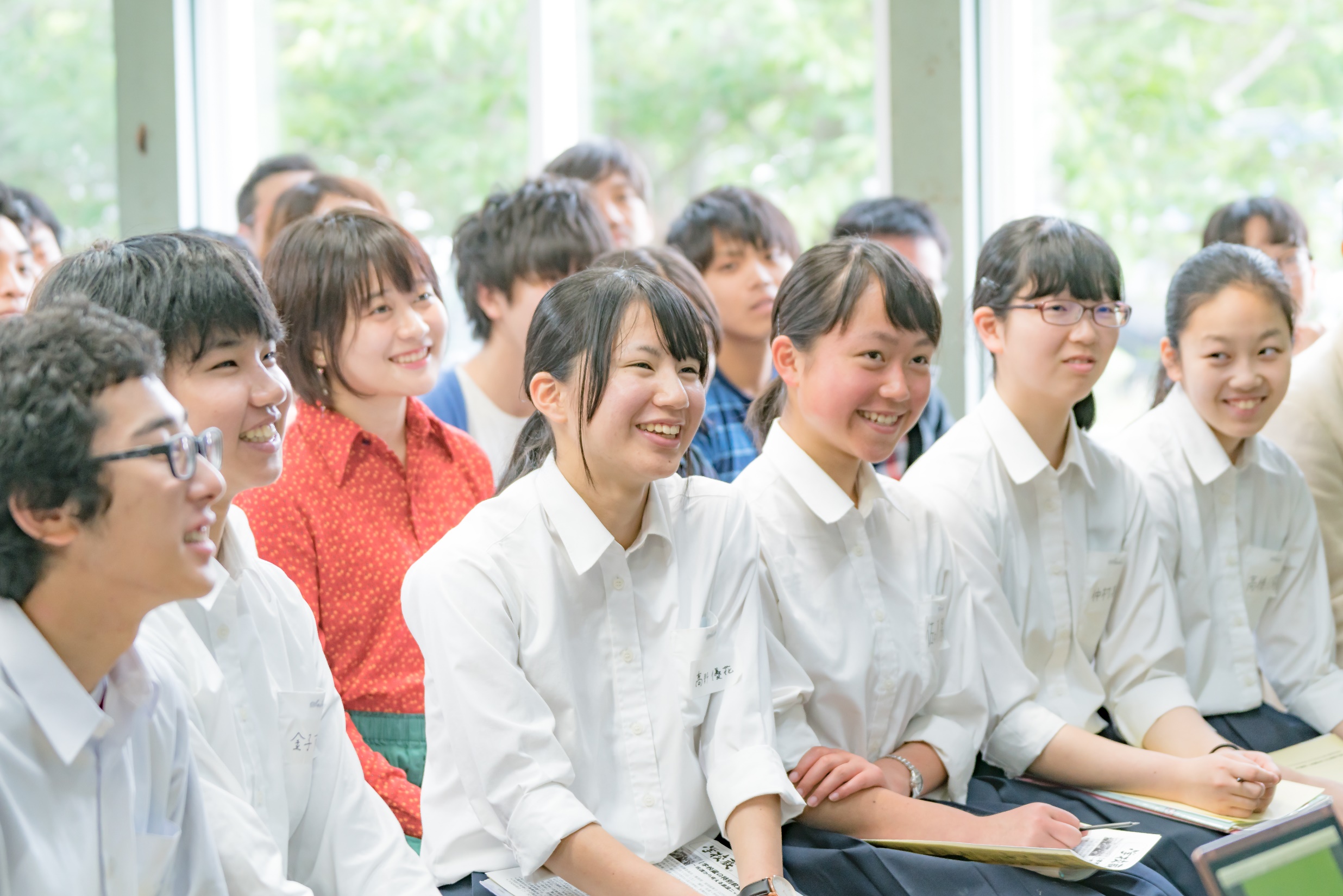 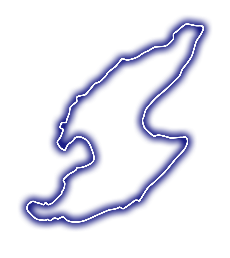 ★
学校蔵の特別授業で学ぶ佐渡高校の生徒たち
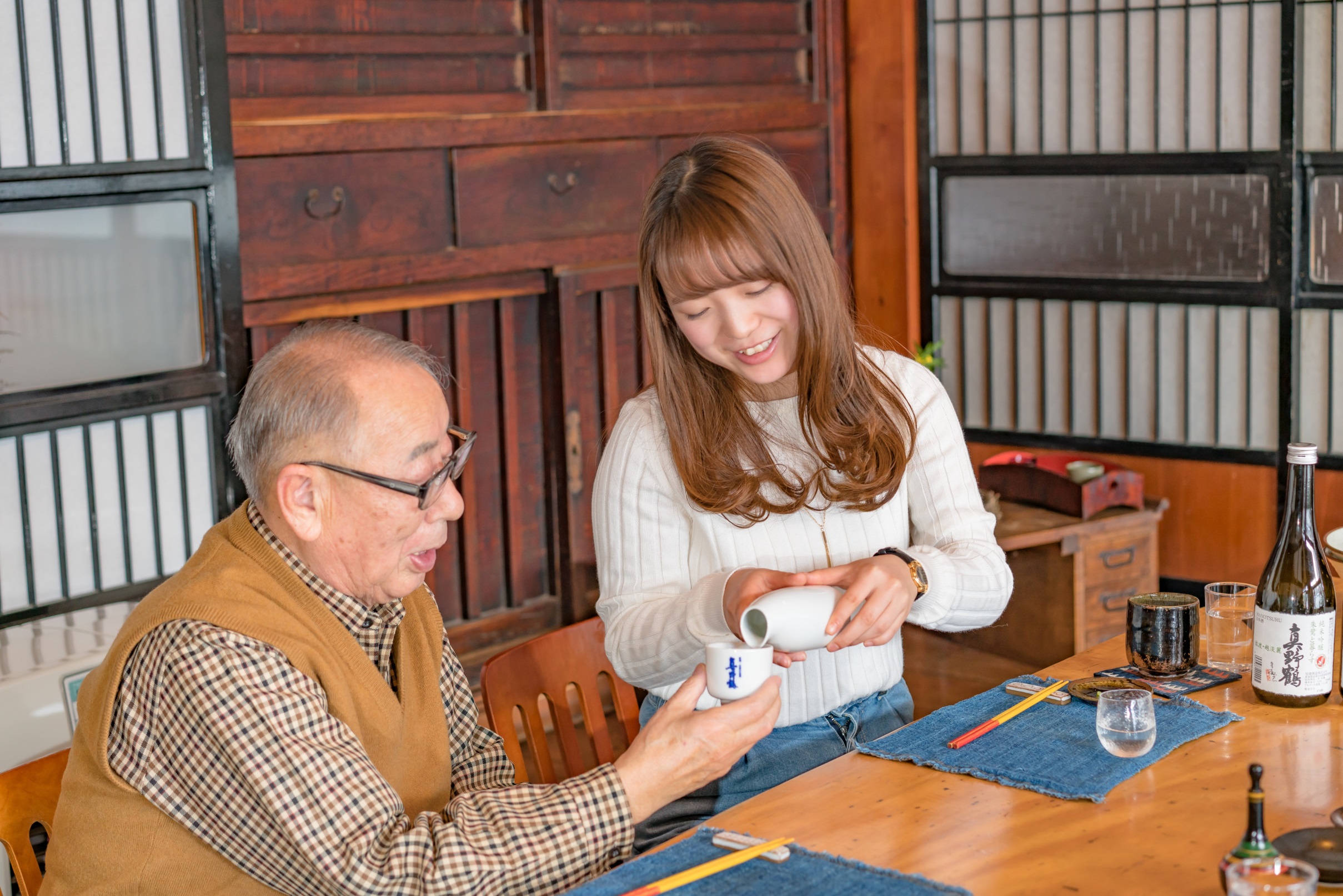 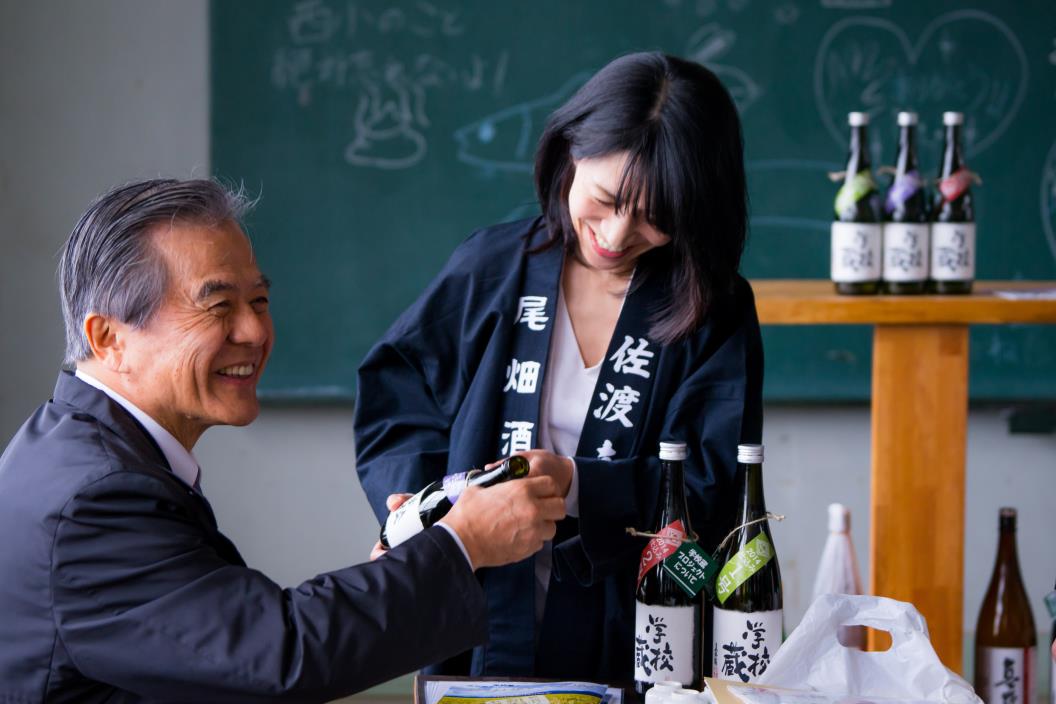 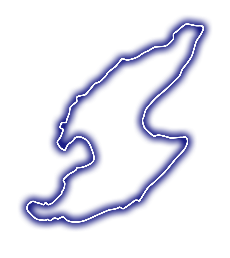 ★
尾畑酒造の世代をつなぐ祖父と孫
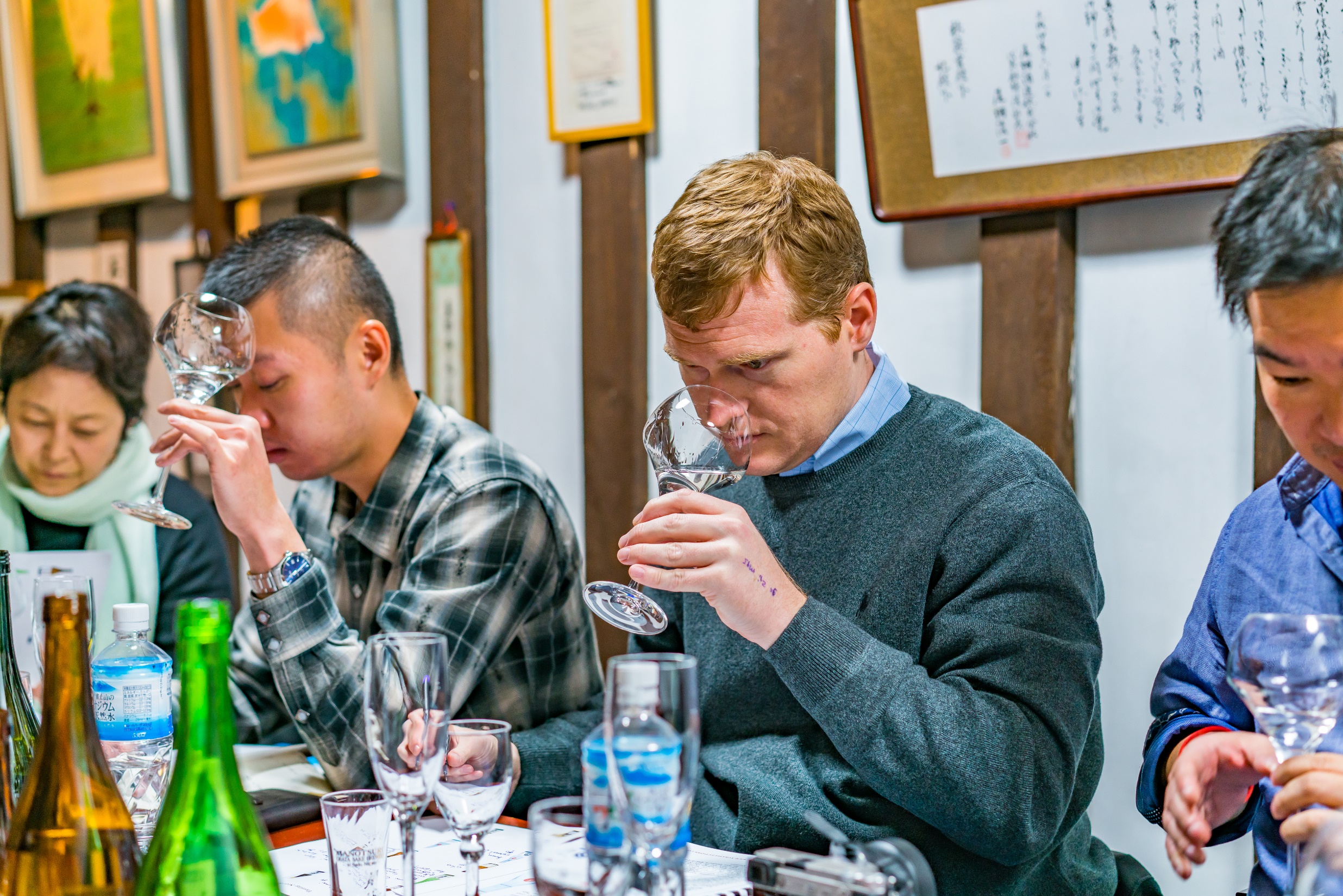 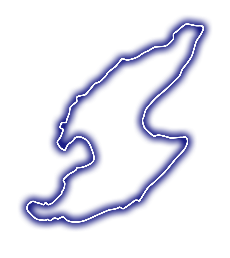 ★
マットさん
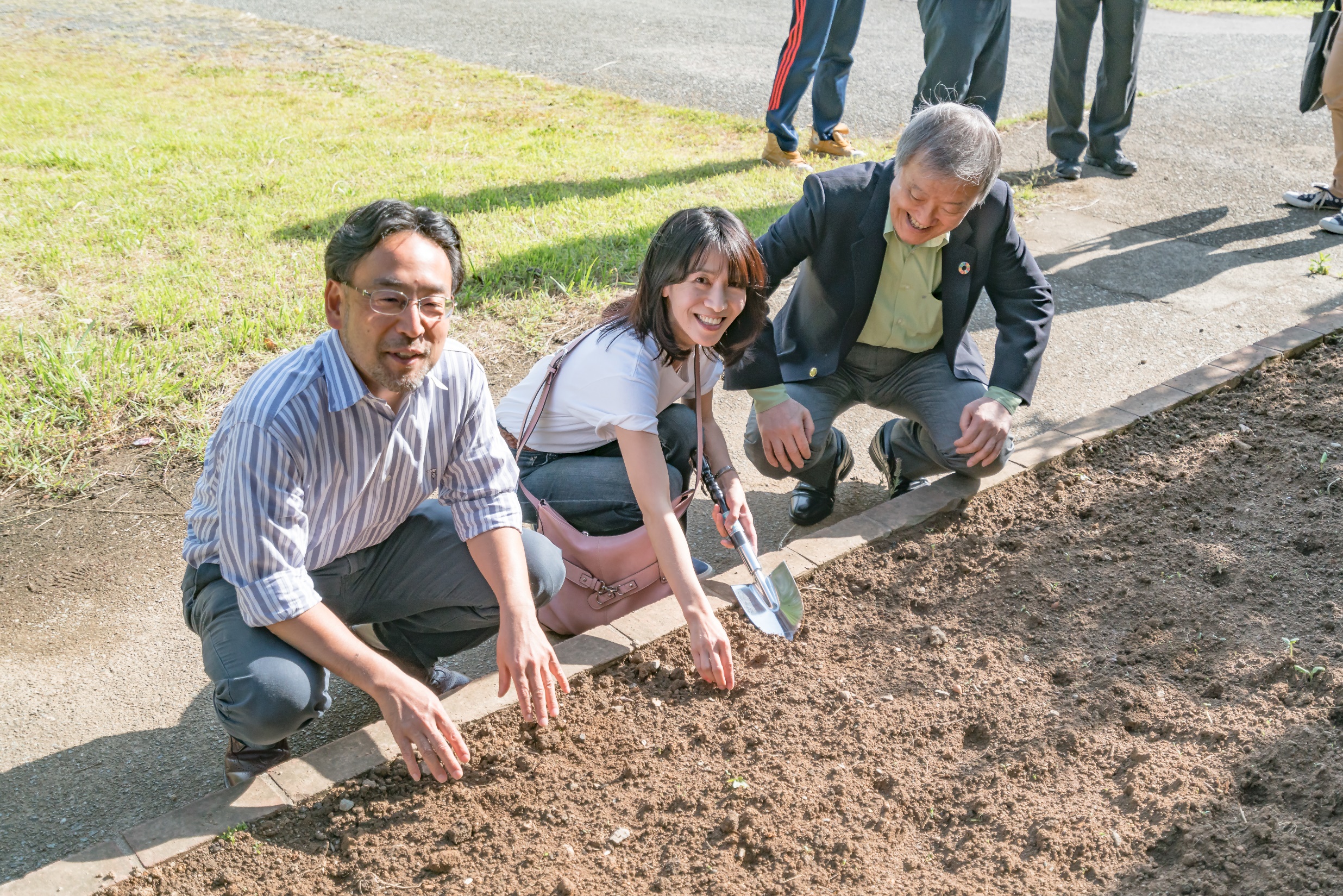 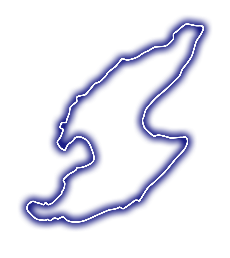 藻谷浩介さん（左）、出口治明さん（右)
★
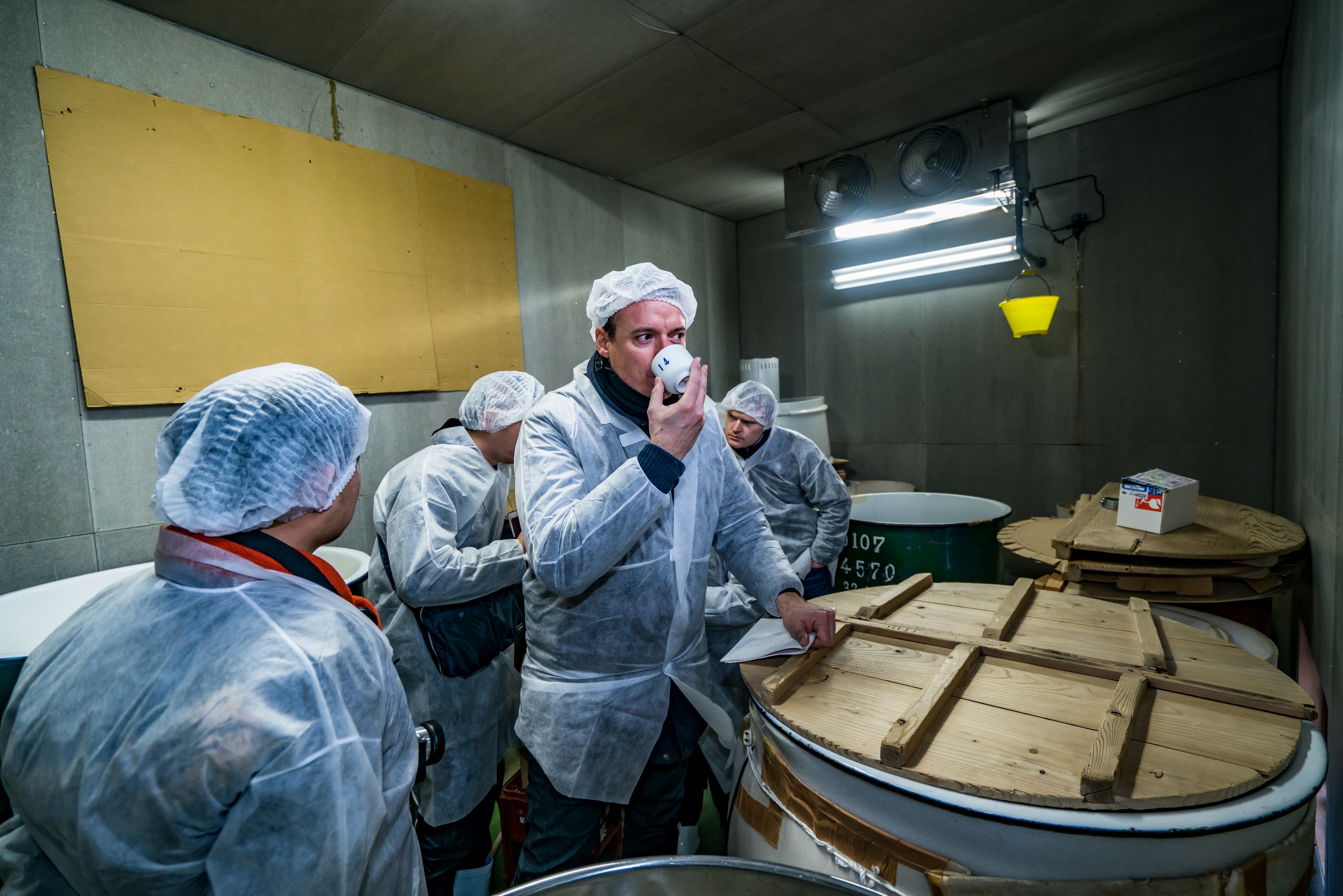 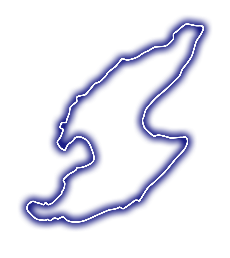 ★
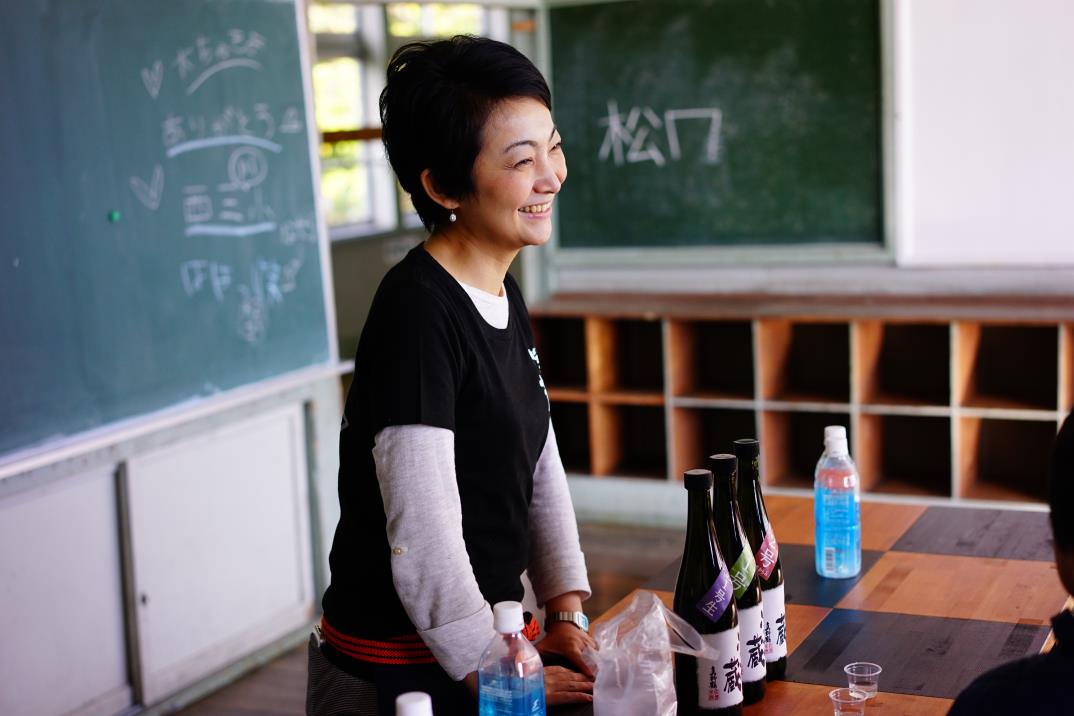 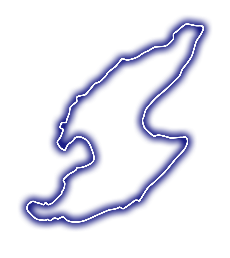 ★
お酒を語る相田さん
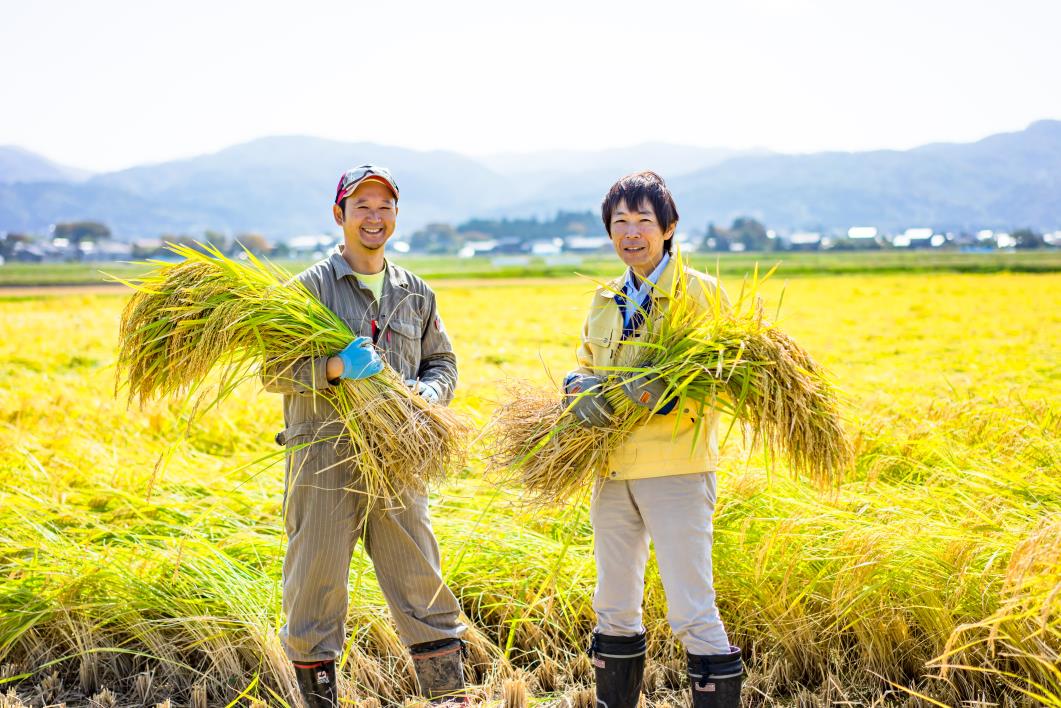 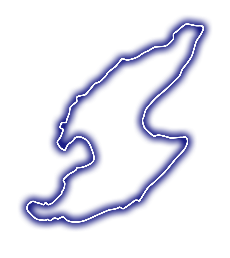 ★
収穫の時を迎えて
佐渡で醸す



Sake Brewing in Sado
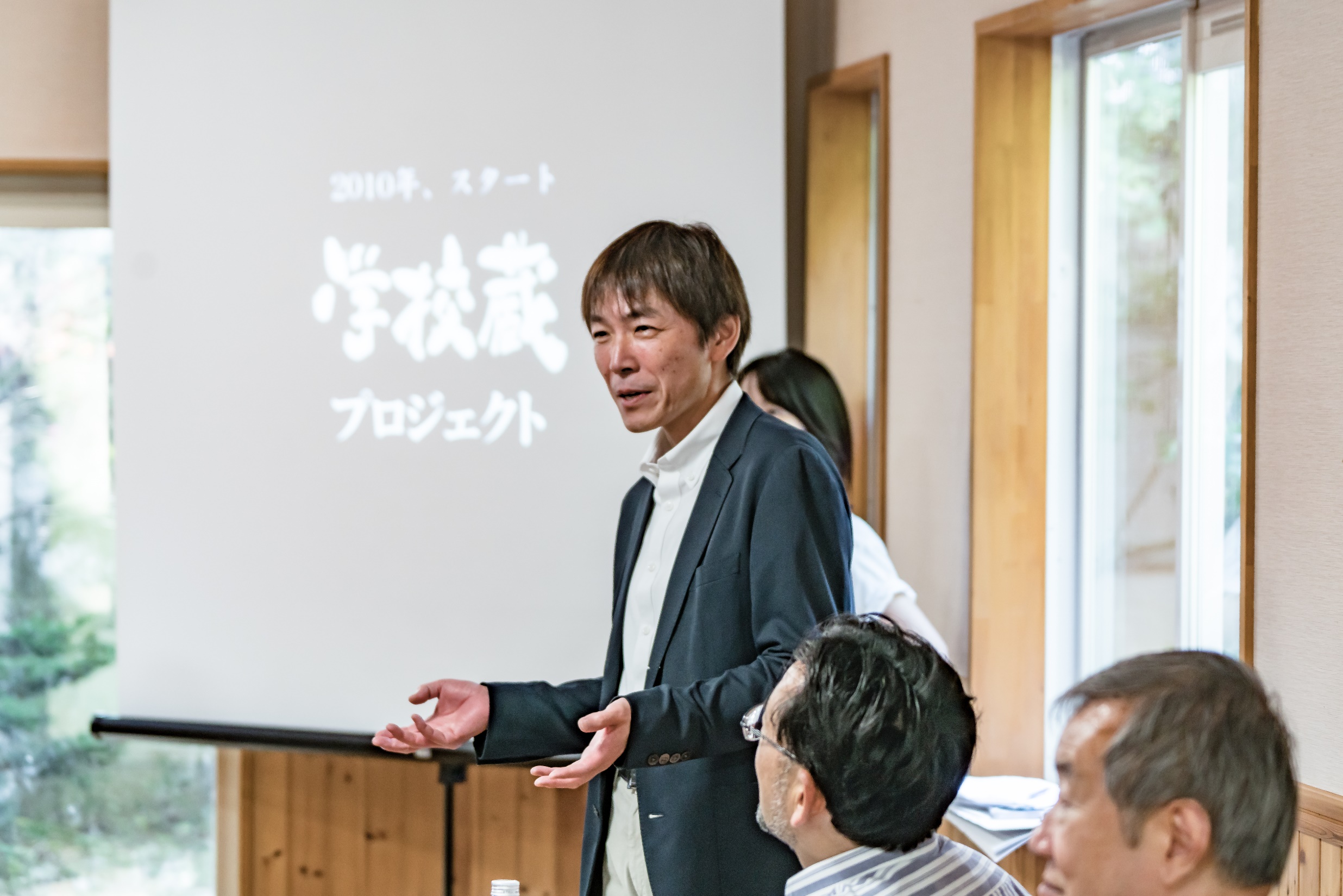 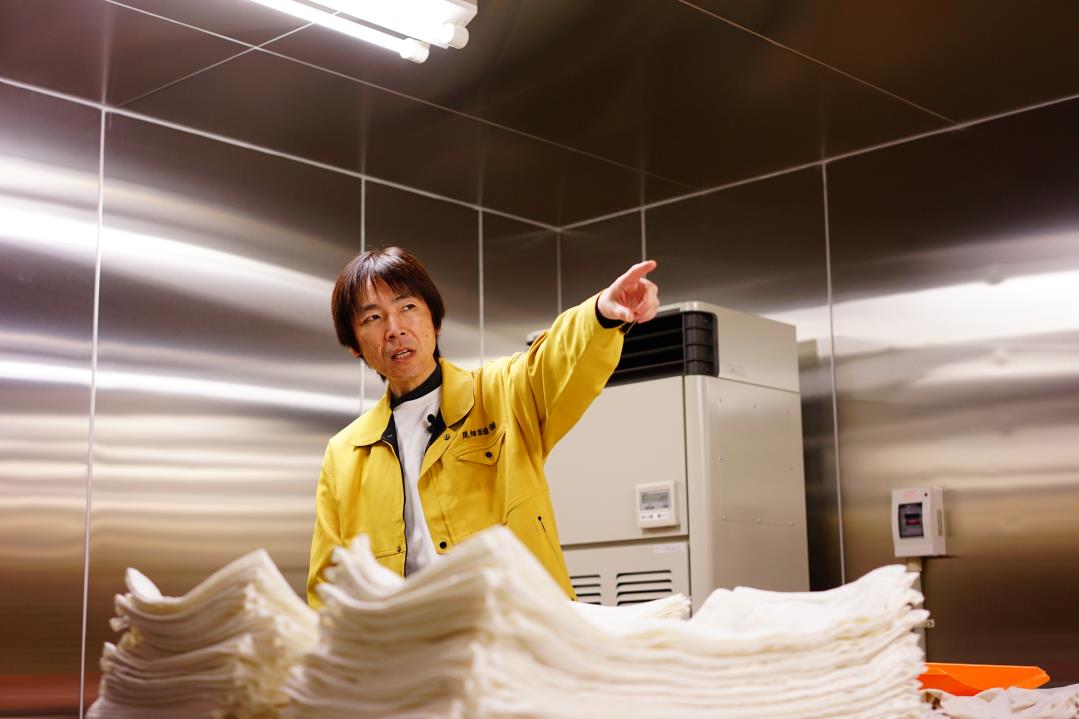 仕込みの季節の始まり
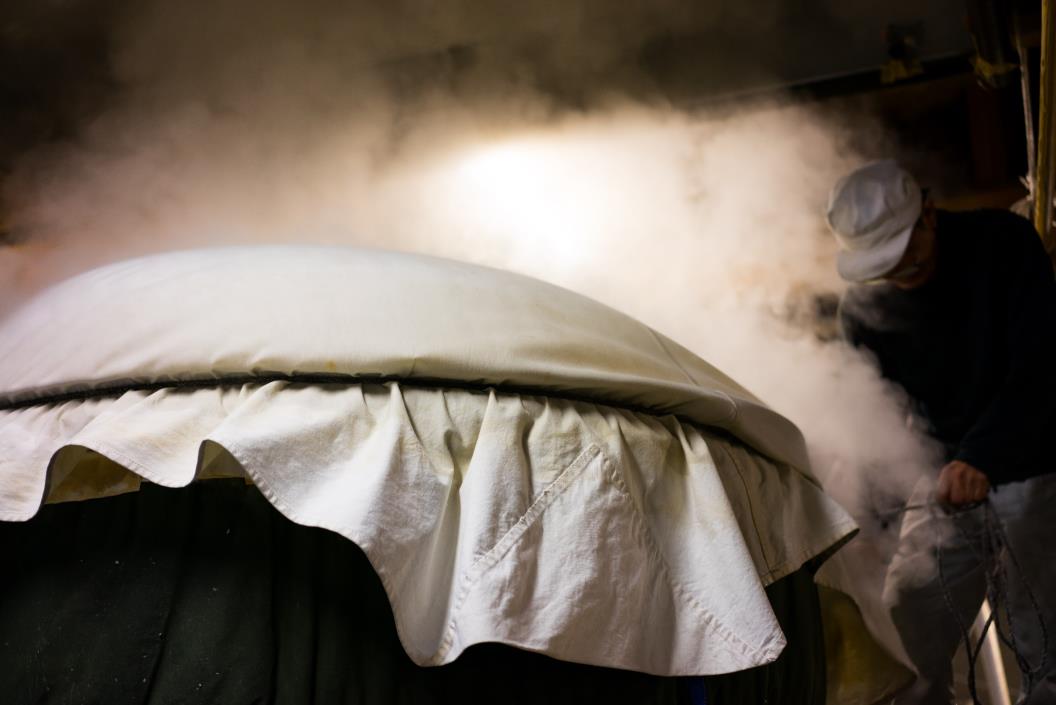 米を蒸す
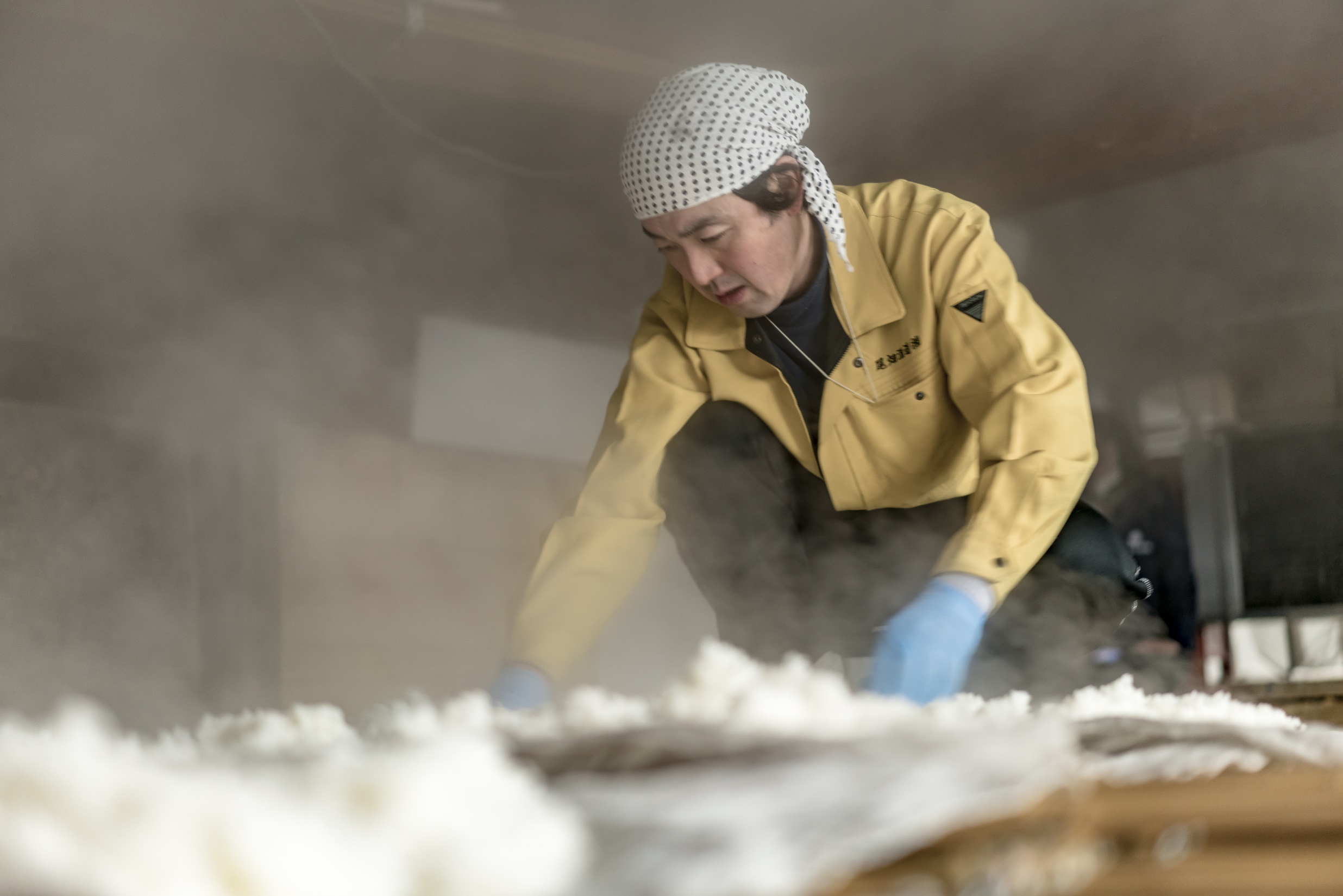 自然放冷をする杜氏
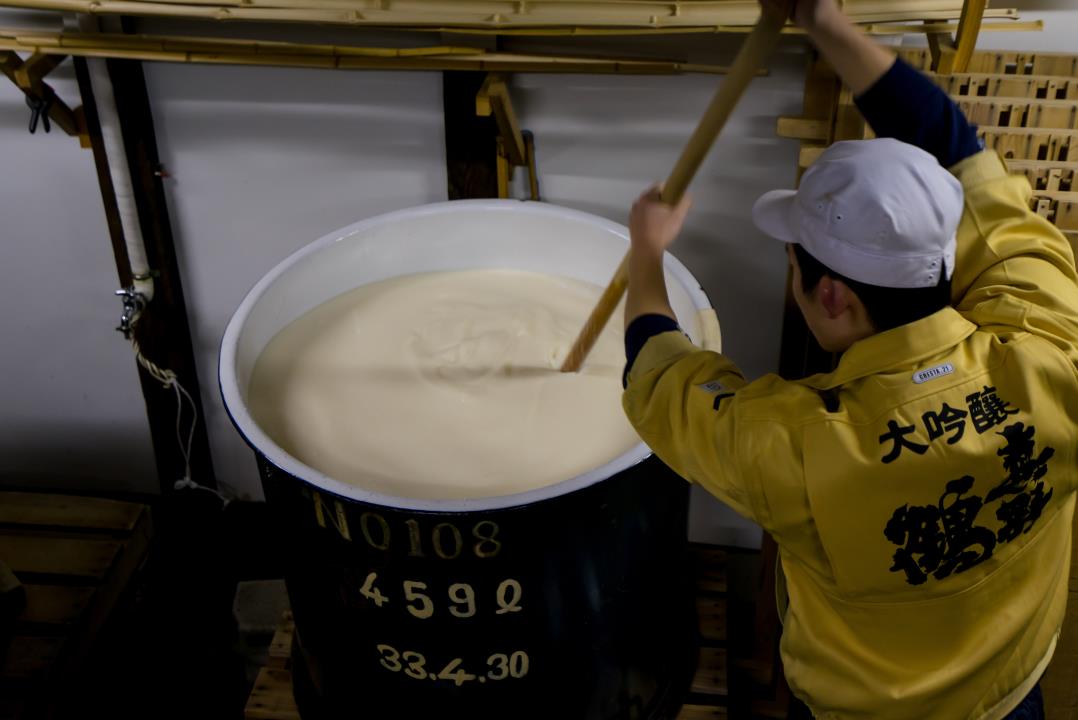 酒を仕込む
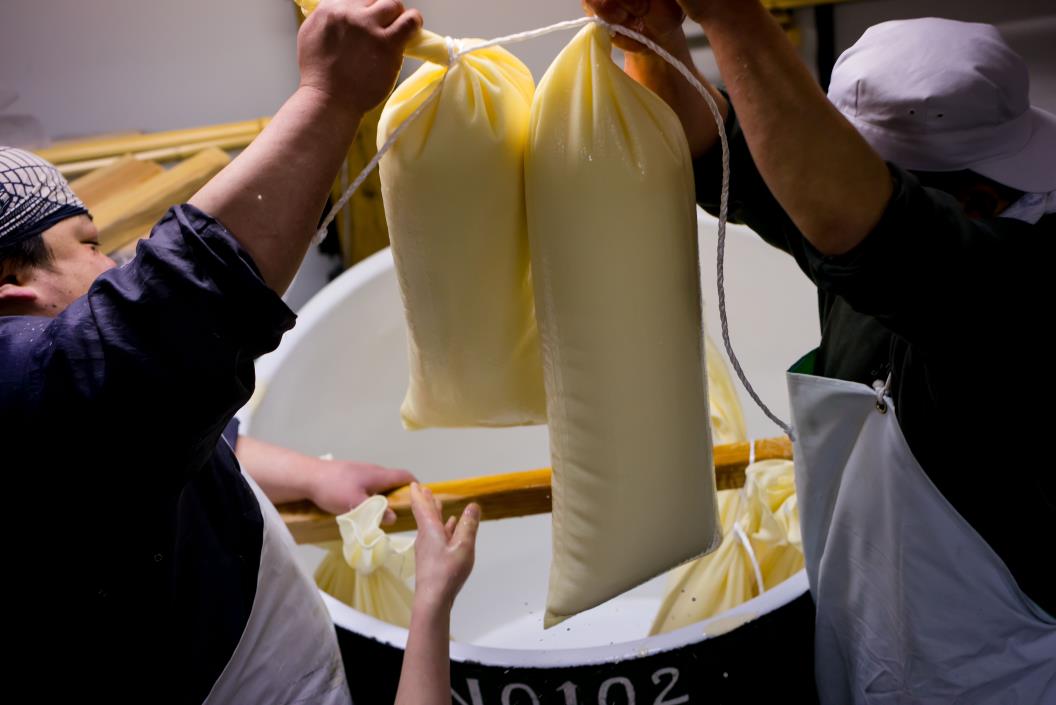 吊るし
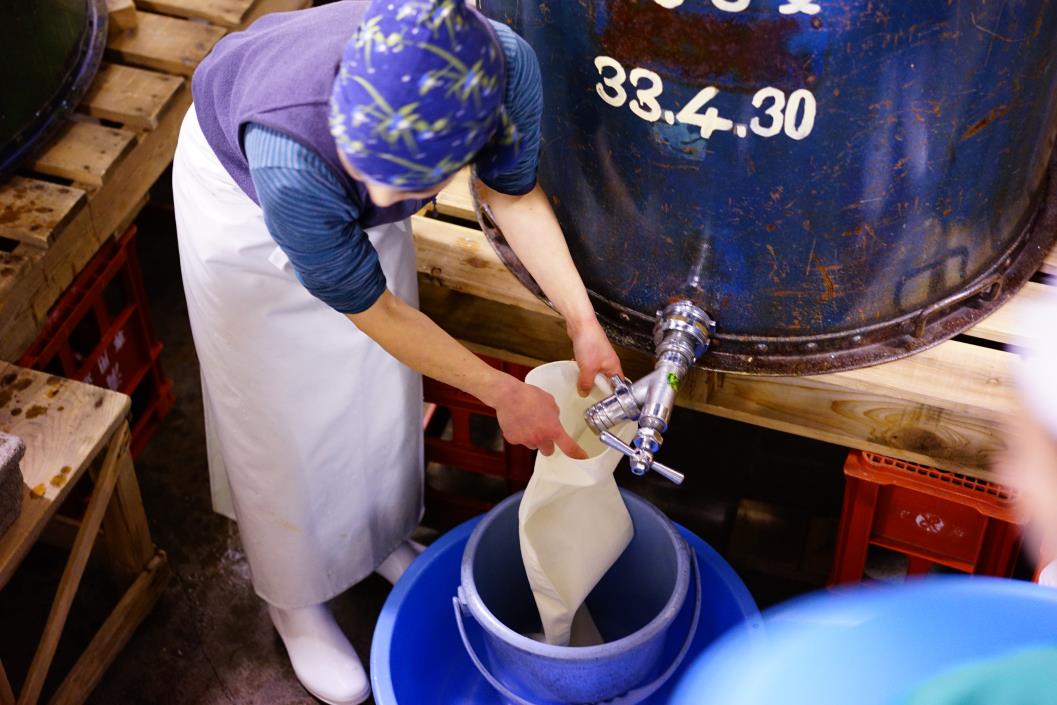 そして
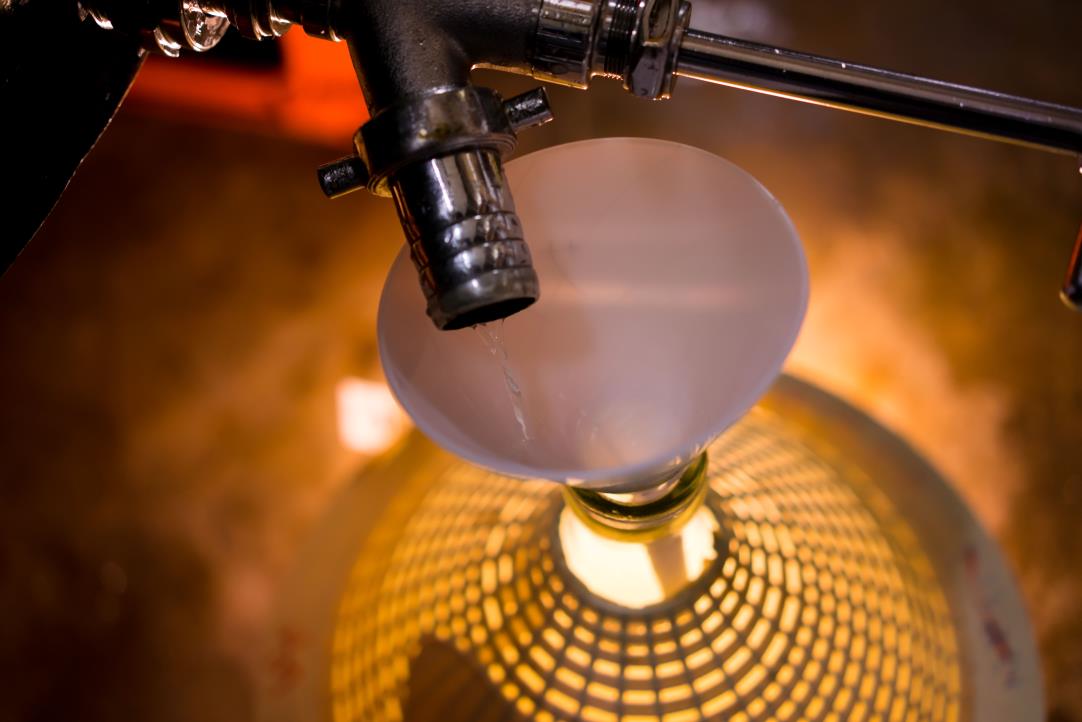 酒が生まれる
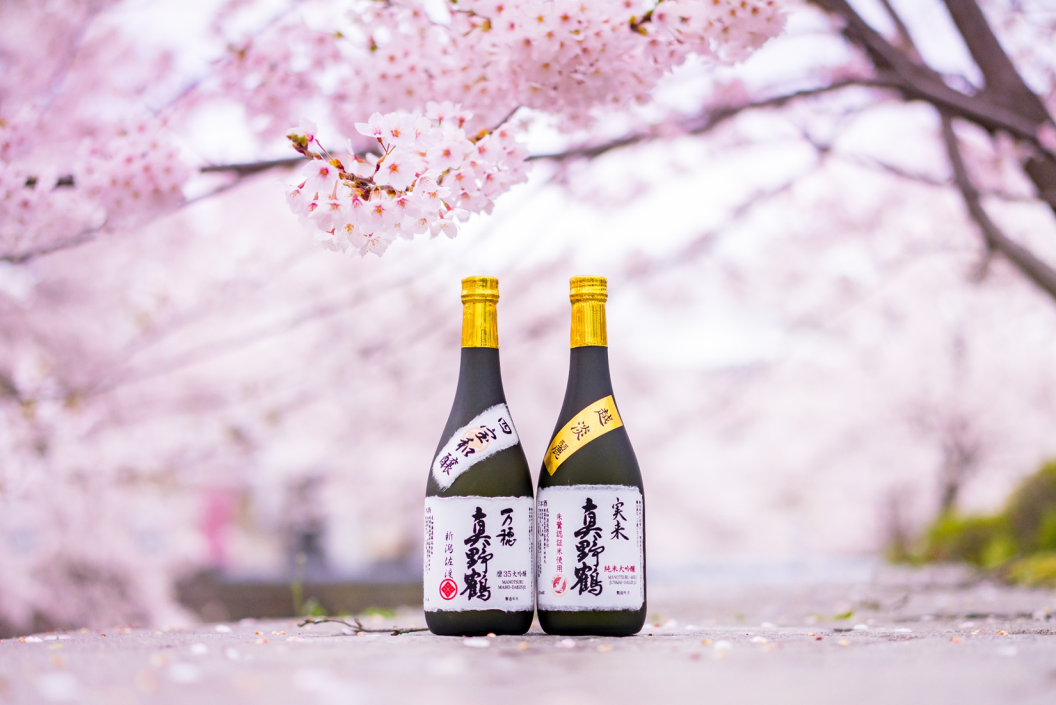 Manotsuru is born from Sado Island
佐渡の「好き」を伝えよう



A Story from Sado Island
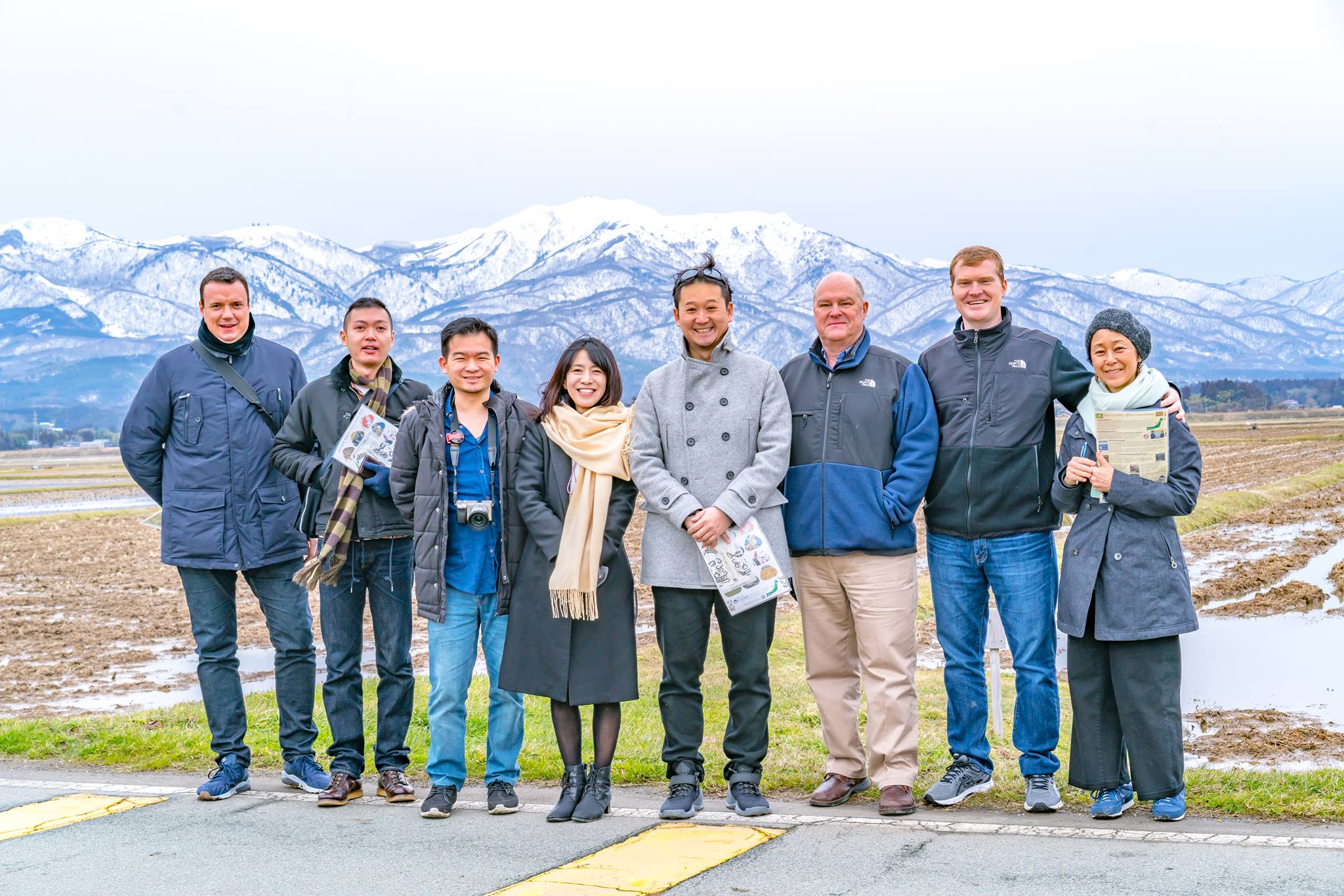 海外各国のパートナー達と共に
「好き」は、伝染する



Shared with the World
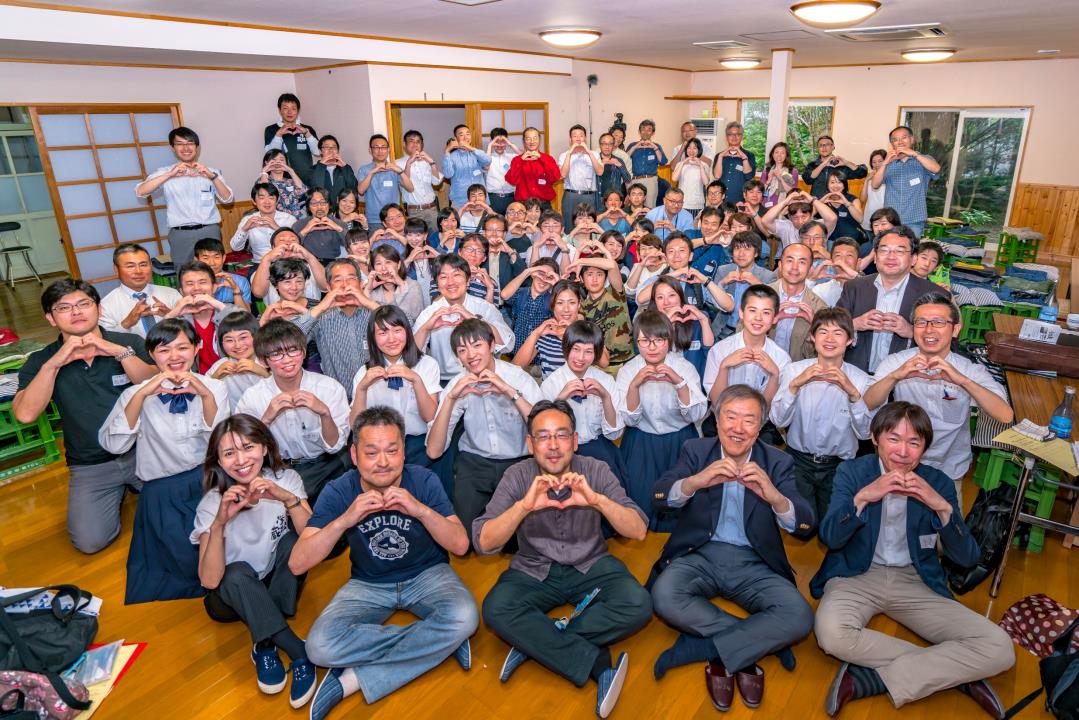 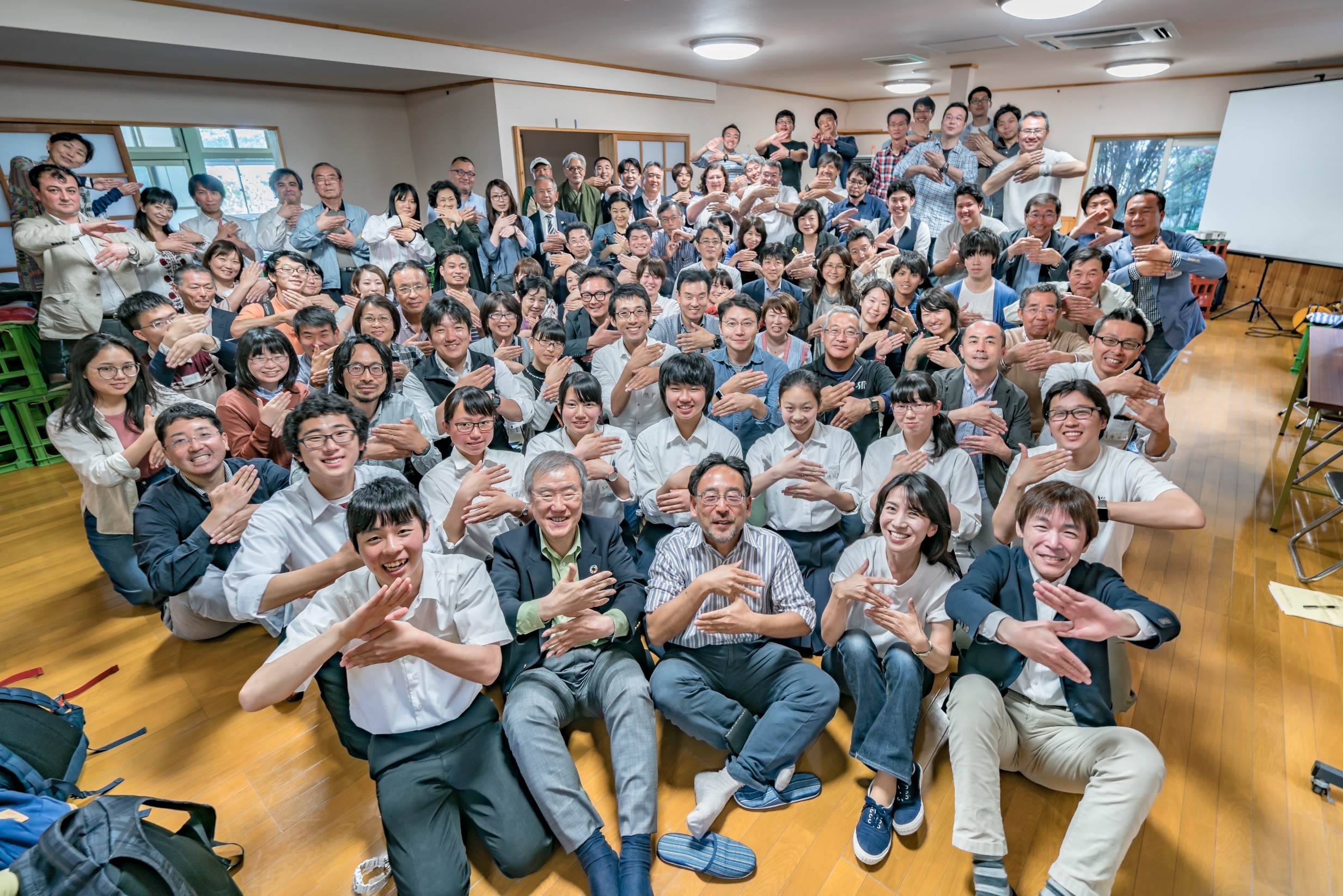 学校蔵の特別授業2017より
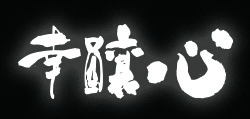 Brew Sake. Brew Happiness.
幸せを、飲もう。
Let’s drink Happiness.
Photo：Yoshiyuki Ito, Music Supervision：Noriyuki Nitta
Produced by Rumiko Obata
幸せを、飲もう。
Let’s drink Happiness.
Photo：Yoshiyuki Ito, Music Supervision：Noriyuki Nitta
Produced by Rumiko Obata